Учет заданного рельефа поверхности и сферичности при численном моделировании процессов деформации в земной коре
Некоторые проблемы численного моделирования
Ю.П. Стефанов1,2, Р.А. Бакеев2,1, В.Д. Суворов1, Е.А. Мельник1
1 Институт нефтегазовой геологии и геофизики СО РАН, Новосибирск2 Институт физики прочности и материаловедения СО РАН, Томск
Триггерные эффекты в геосистемах - 2019
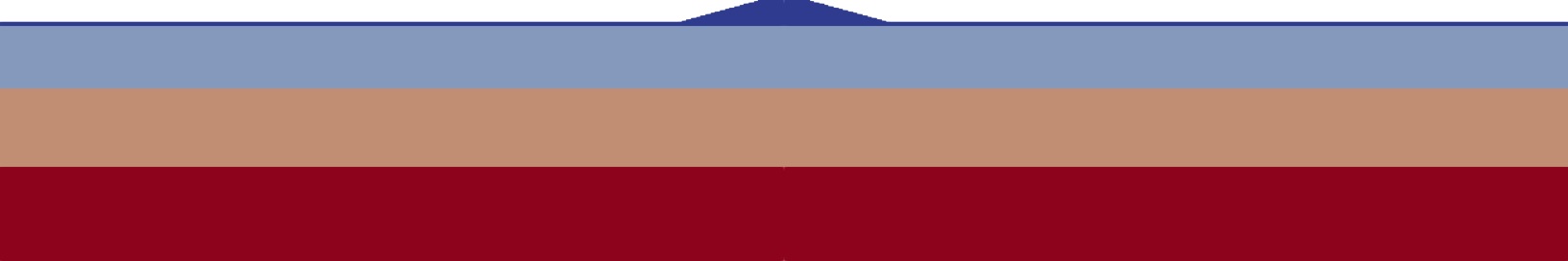 Проблема:
Расчет начального напряденного состояния приводит к деформации объекта исследования, геометрия границ меняется. Таким образом полученное состояние соответствует  уже другому объекту с другой геометрией
Решение:
Задание начального состояния на основе точного решения. 
	Возможно для простых геометрических моделей и простых 	моделей поведения среды
Численное решение без учета деформации или с помощью итераций с возвратом сетки 
	Сложности при неустойчивости процесса
Уравнения динамики
Движения:	

Неразрывности:	или
Определяющие соотношения:
Необратимая деформация:
Функция текучести (предельная поверхность)
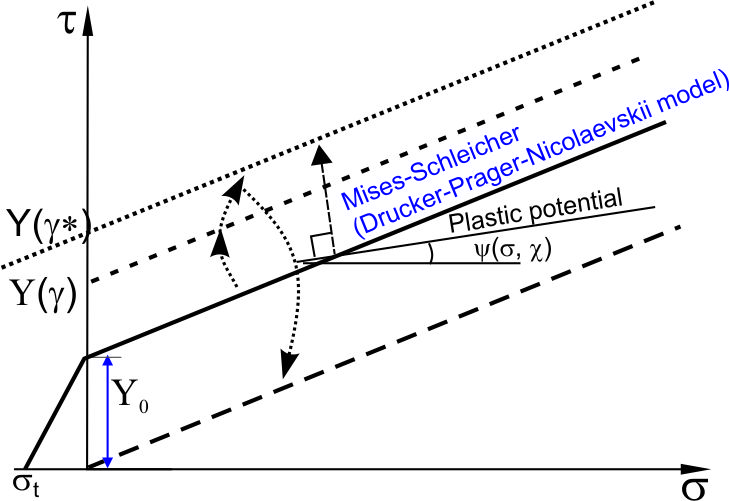 Пластический потенциал:
Пластическая деформация
Условие разрушение:
Общий вид предельной поверхности
+ начальные условия          + граничные условия
Плотные и пористые среды при умеренных давлениях
Функция текучести:

Пластический потенциал:

Пластическая деформация:


	Эффективная сдвиговая прочность:

	Прочность на отрыв:
	Когезия:
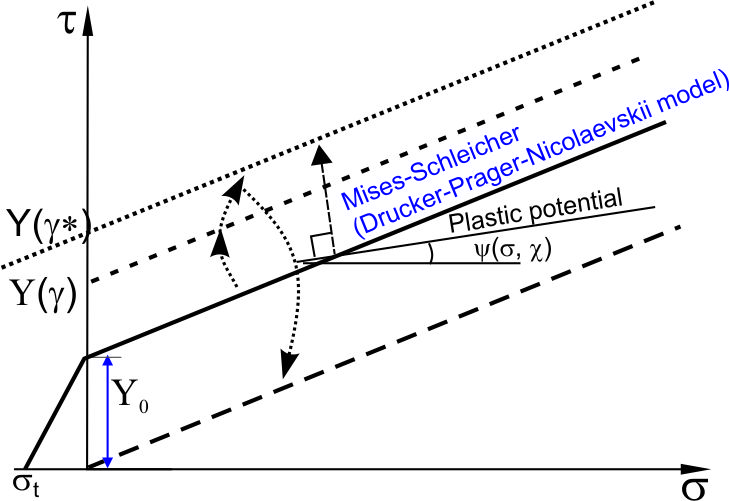 Предельная поверхность
Предельная пластическая деформация:
5
Заданная геометрия среды. Рельеф и неоднородности
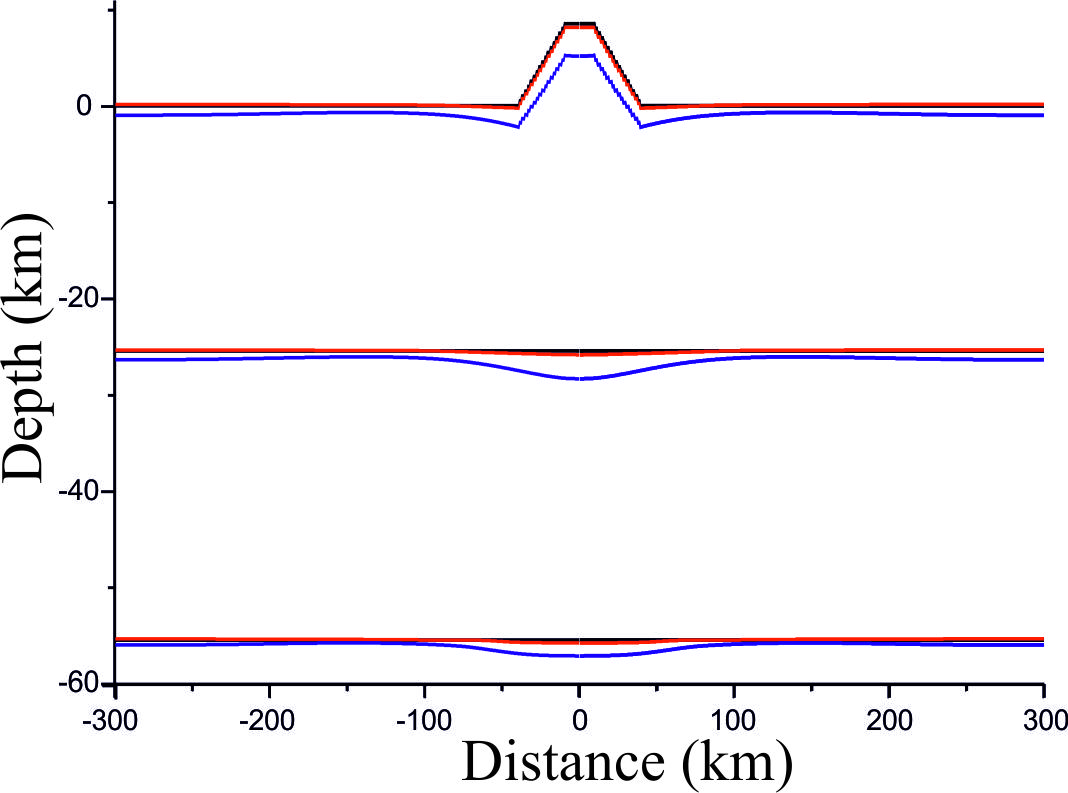 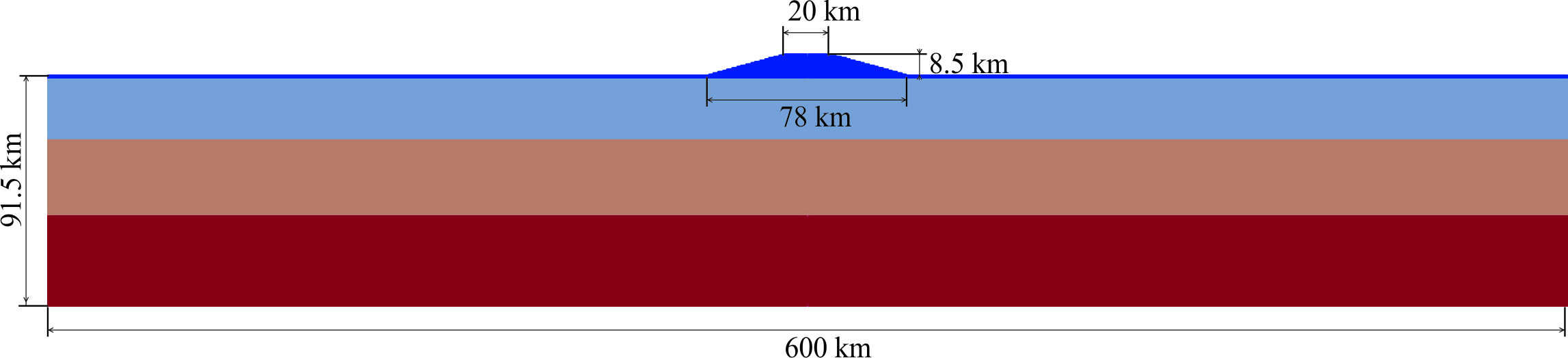 Схема расчетной области
начальный рельеф
с восстановлением геометрии
с усадкой
С усадкой (без восстановления геометрии)
С восстановлением геометрии
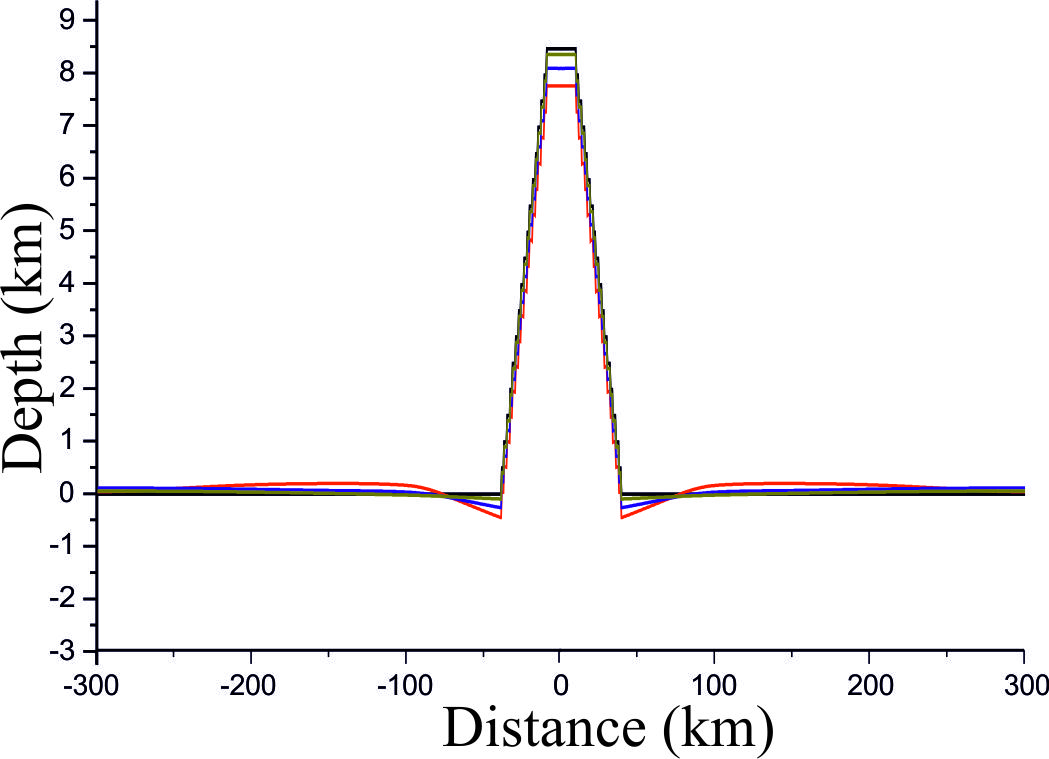 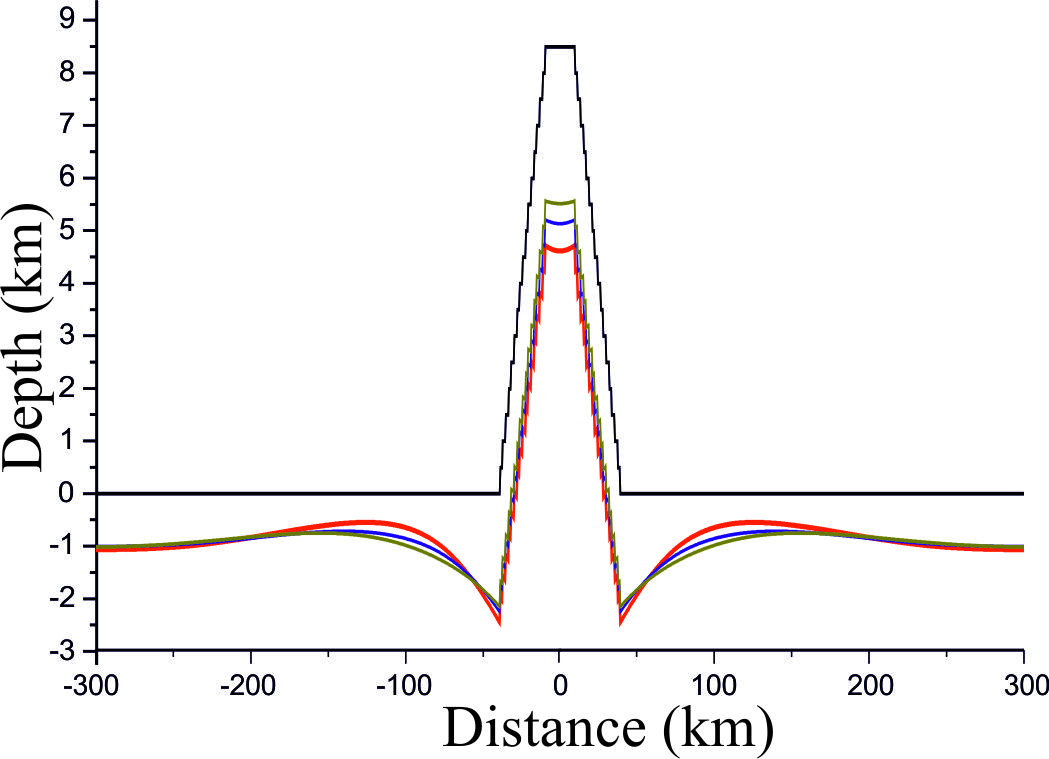 Рельеф при разных упругопластических свойствах среды.
начальный рельеф
Заданная геометрия среды. Рельеф и неоднородности
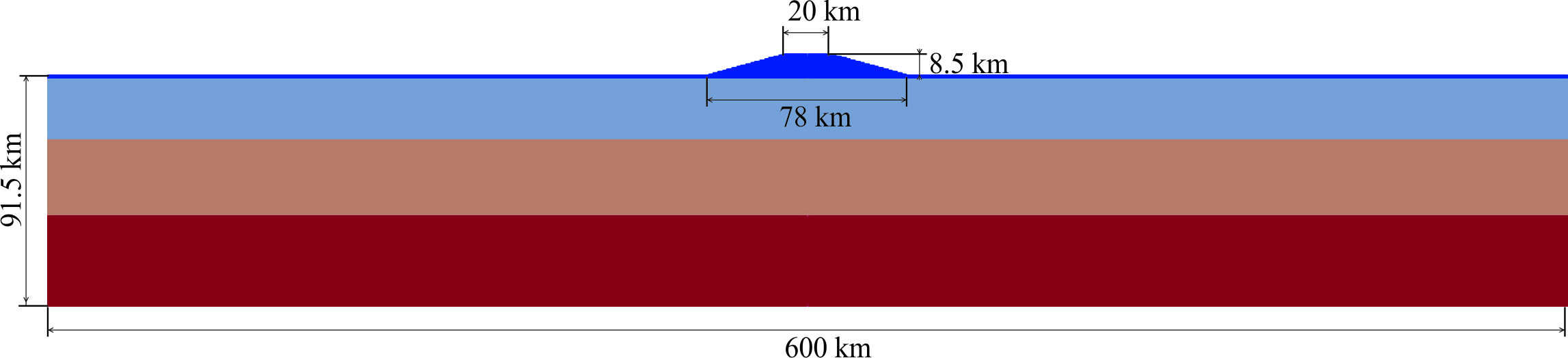 С усадкой (без восстановления геометрии)
С восстановлением геометрии
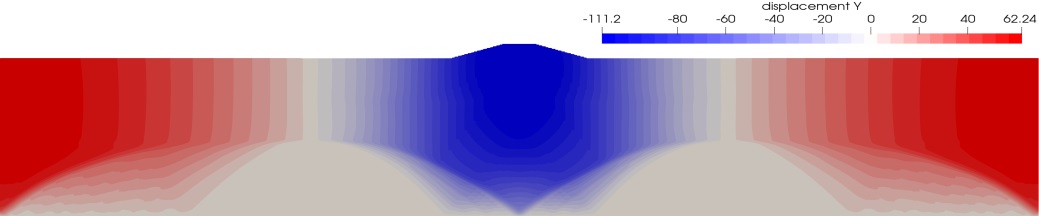 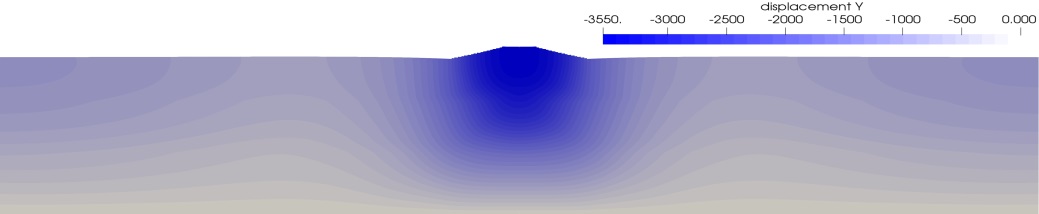 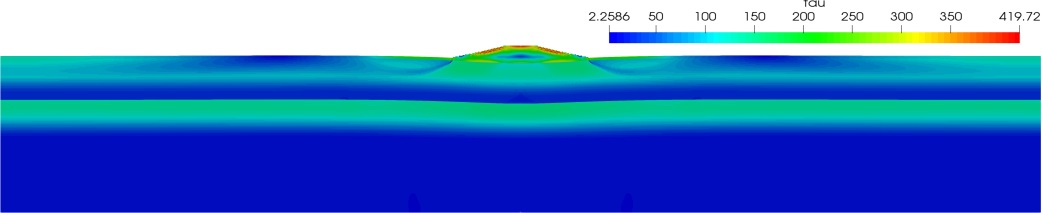 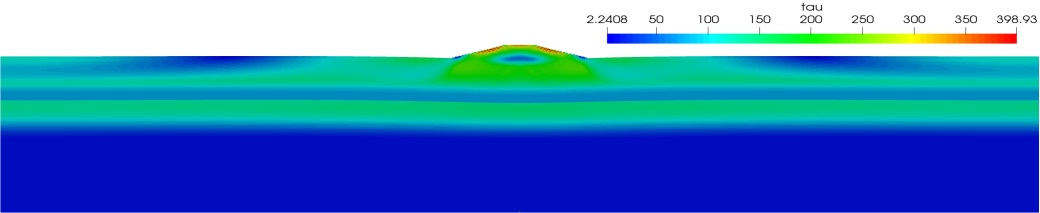 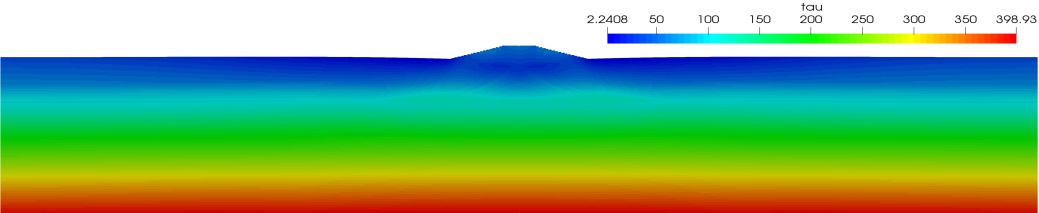 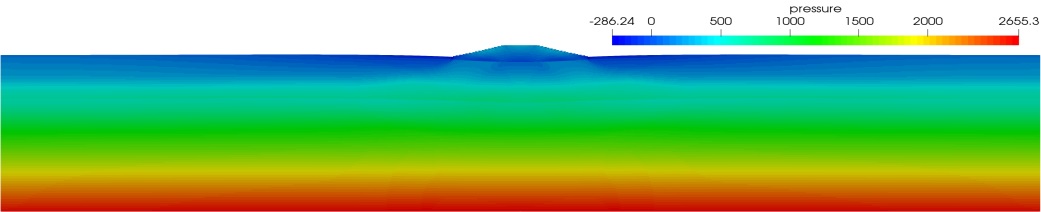 Вертикальные смещения и напряжения после задания гравитации.Расчет без восстановления и с восстановлением геометрии
Заданная геометрия среды. Рельеф и неоднородности
С усадкой (без восстановления геометрии)
С восстановлением геометрии
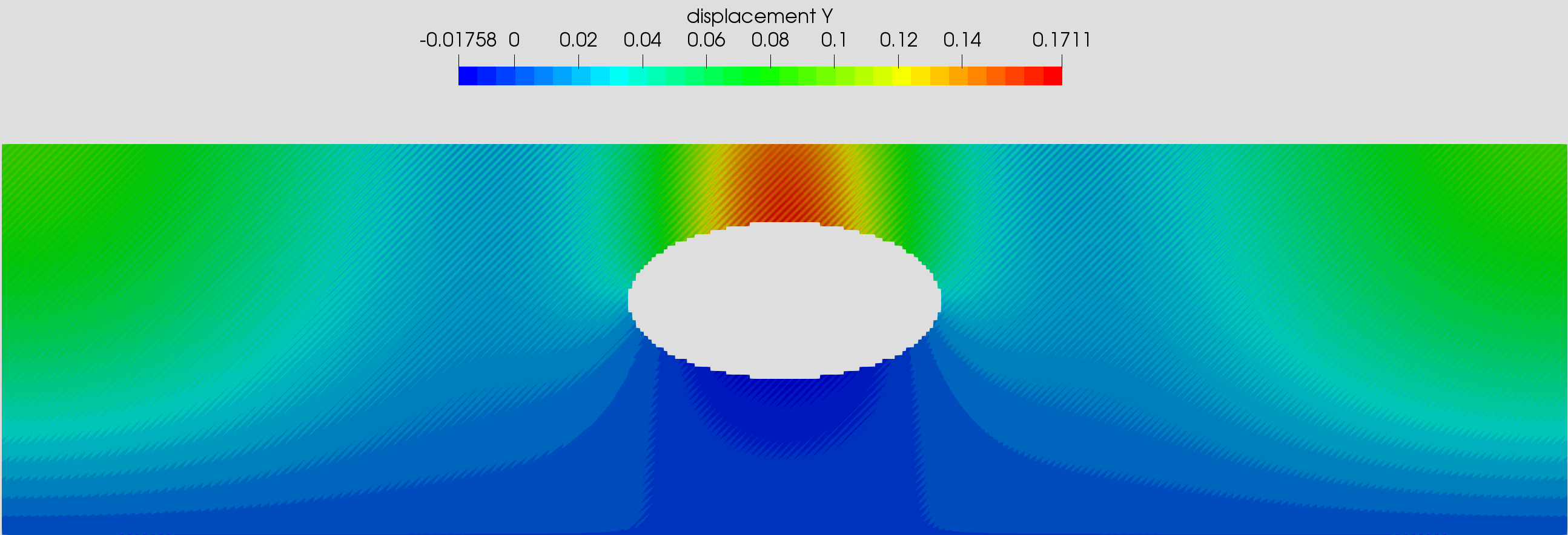 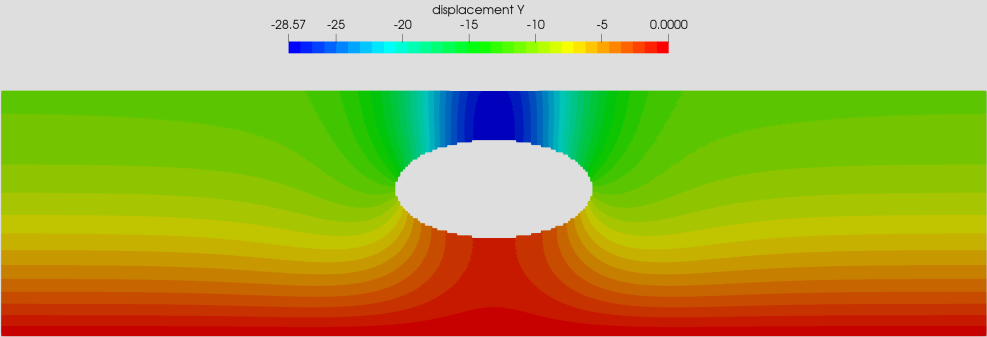 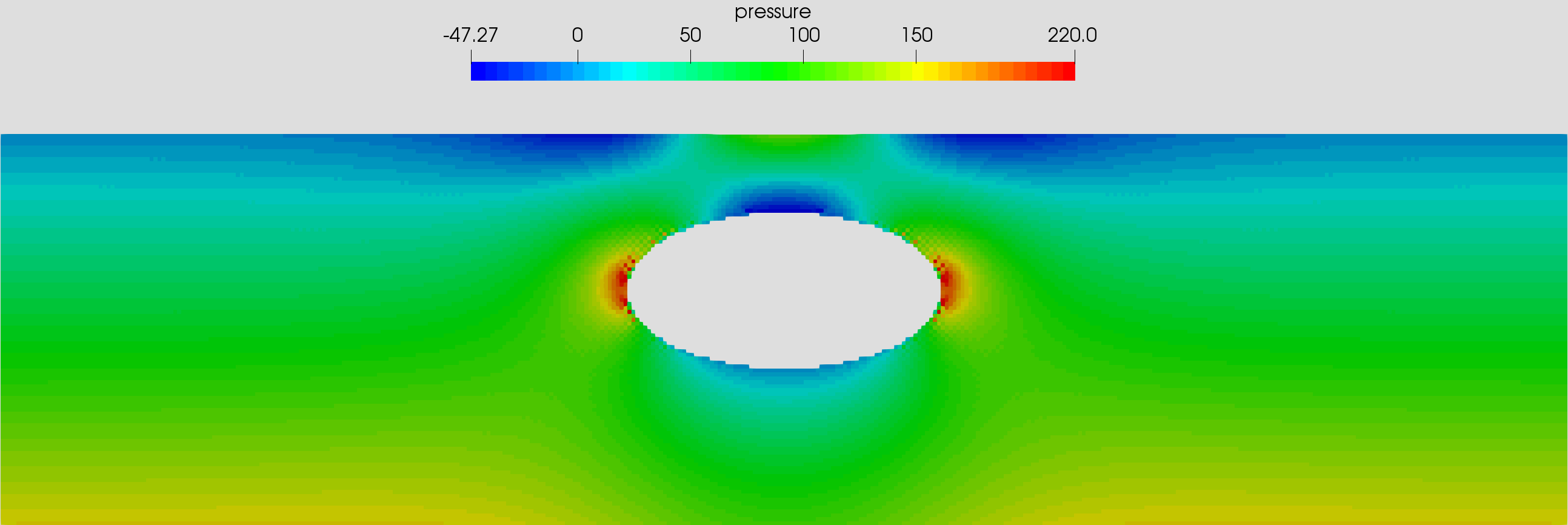 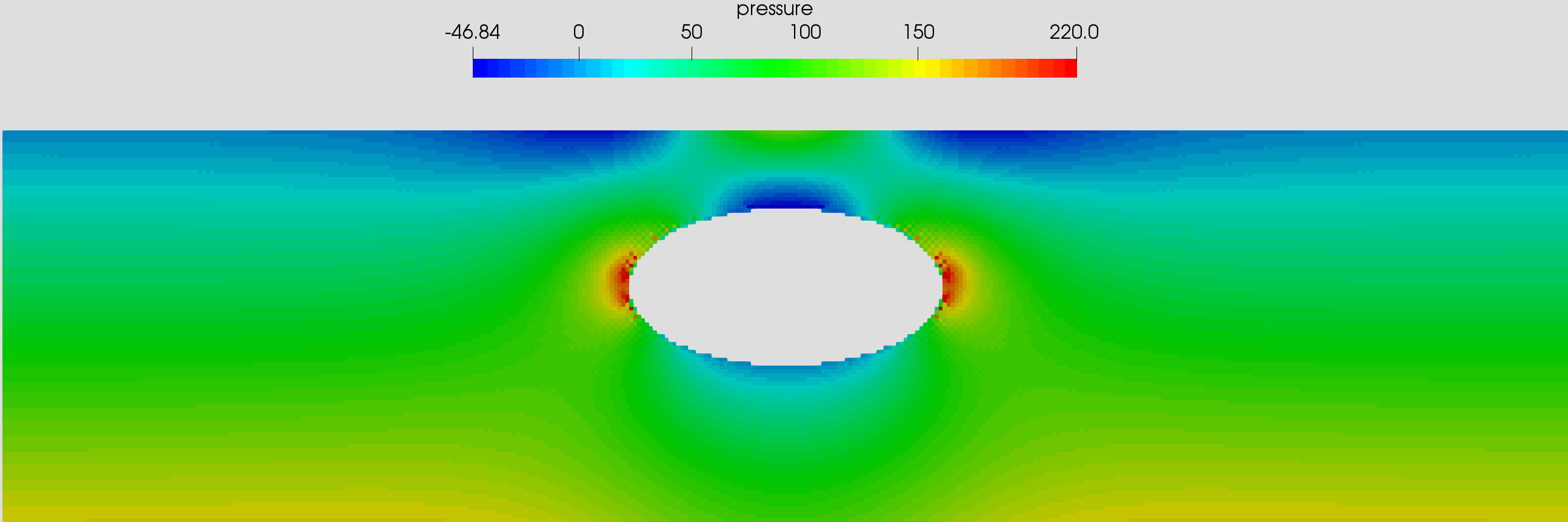 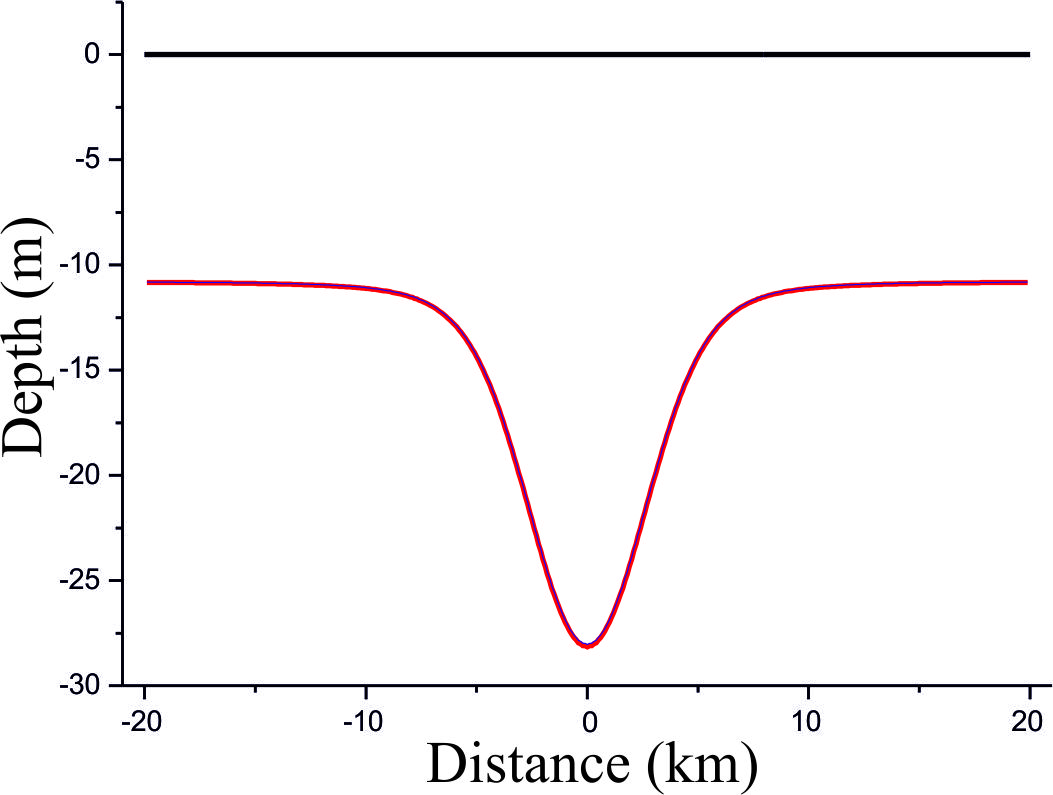 Рельеф дневной поверхности
начальный рельеф
с восстановлением геометрии
с усадкой
Заданная геометрия среды. Рельеф и неоднородности
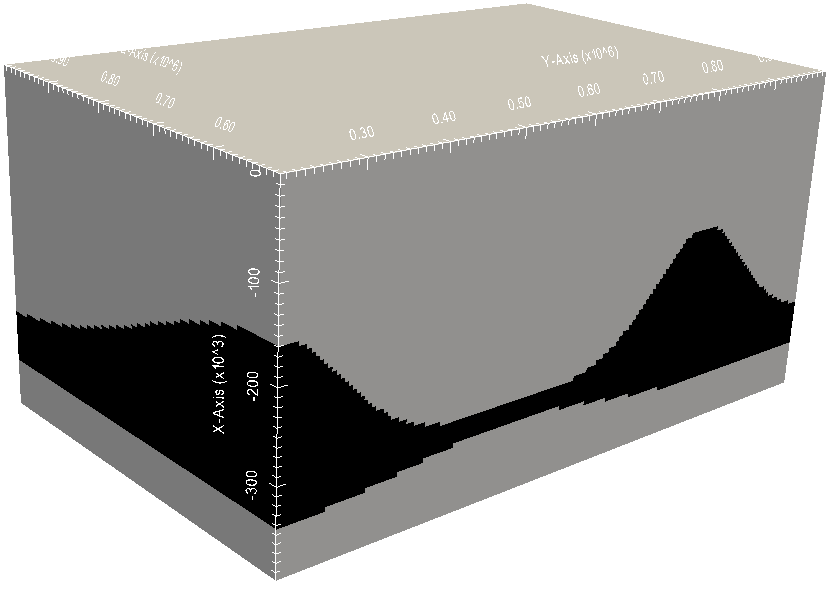 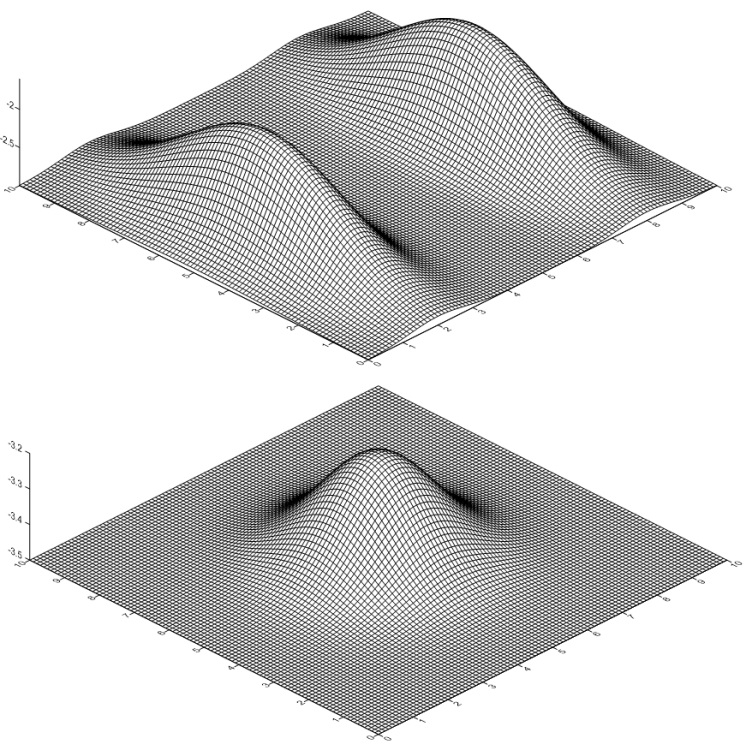 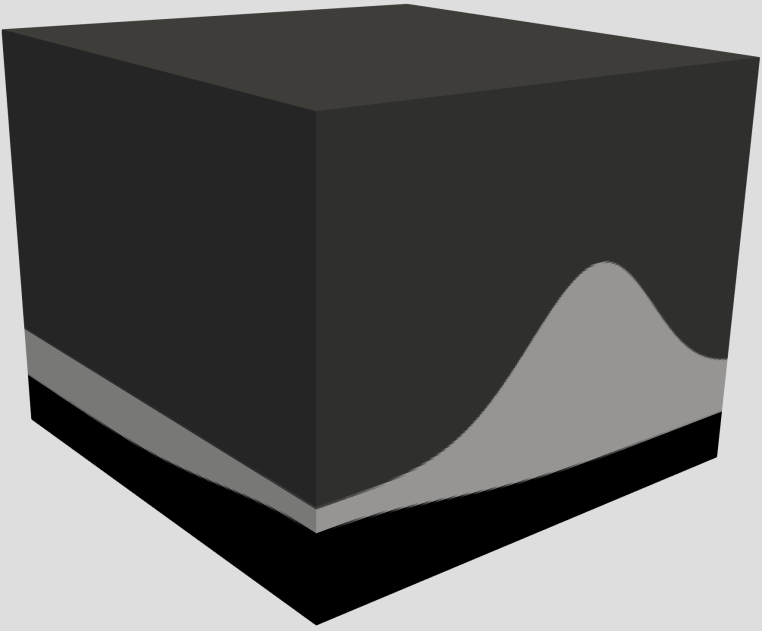 Заданная геометрия диапиров (Б.П. Сибиряков, А.А. Дучков)
Заданная геометрия среды. Рельеф и неоднородности
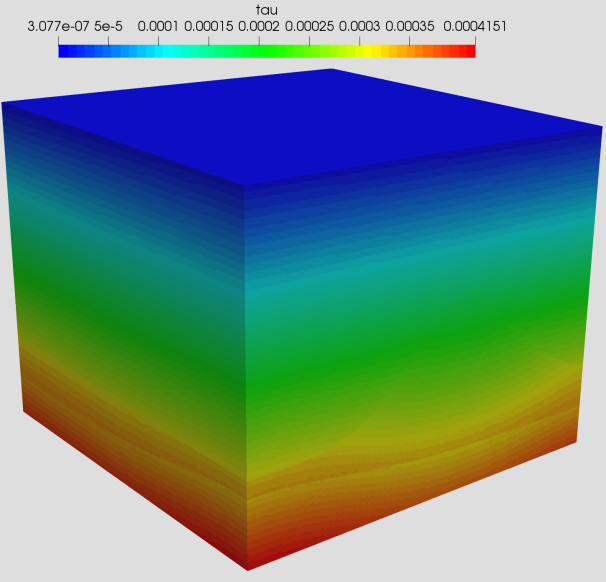 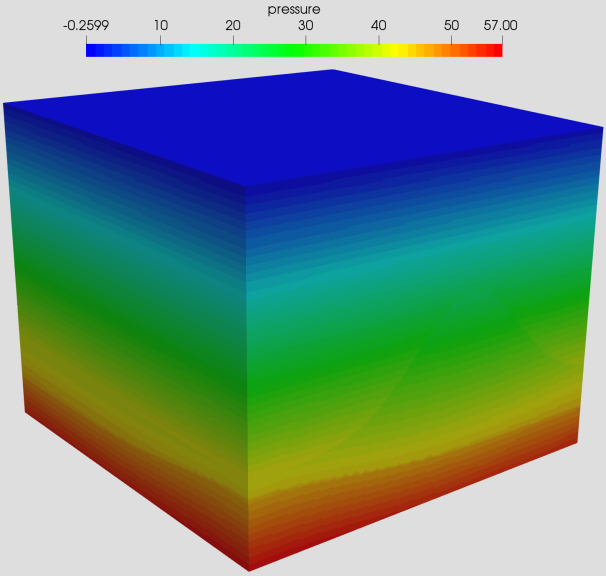 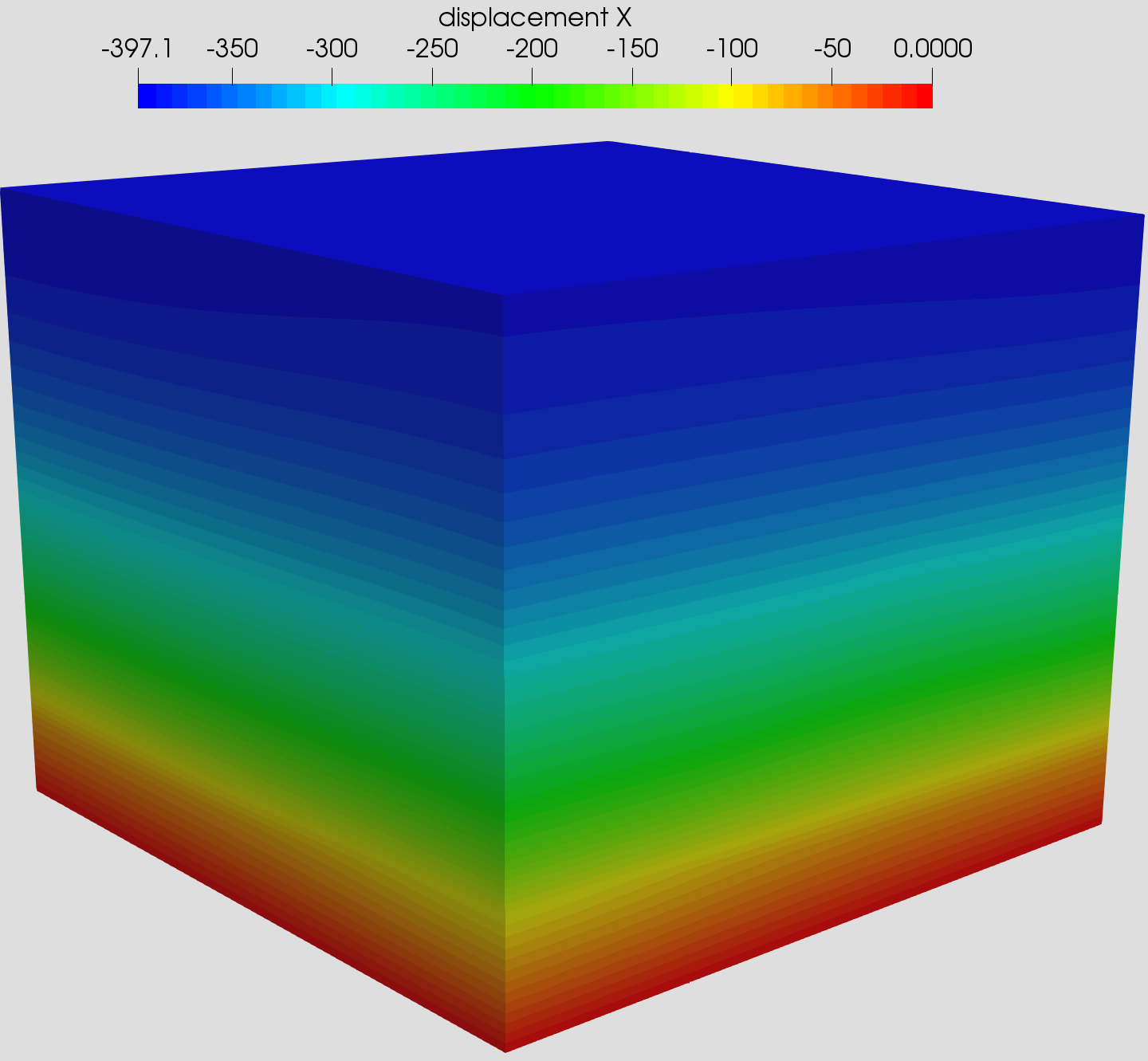 Вертикальные смещения и напряжения после задания гравитации
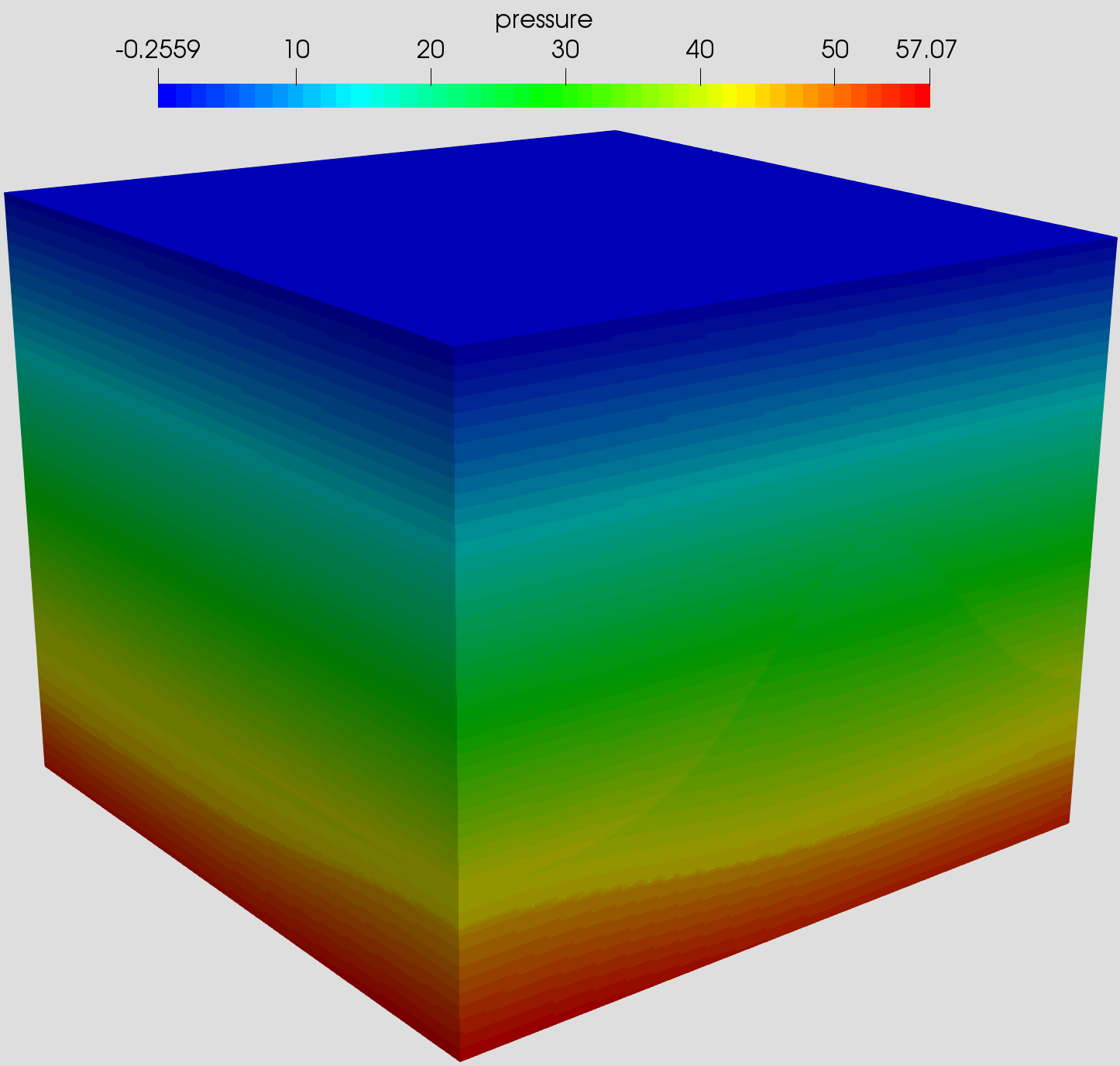 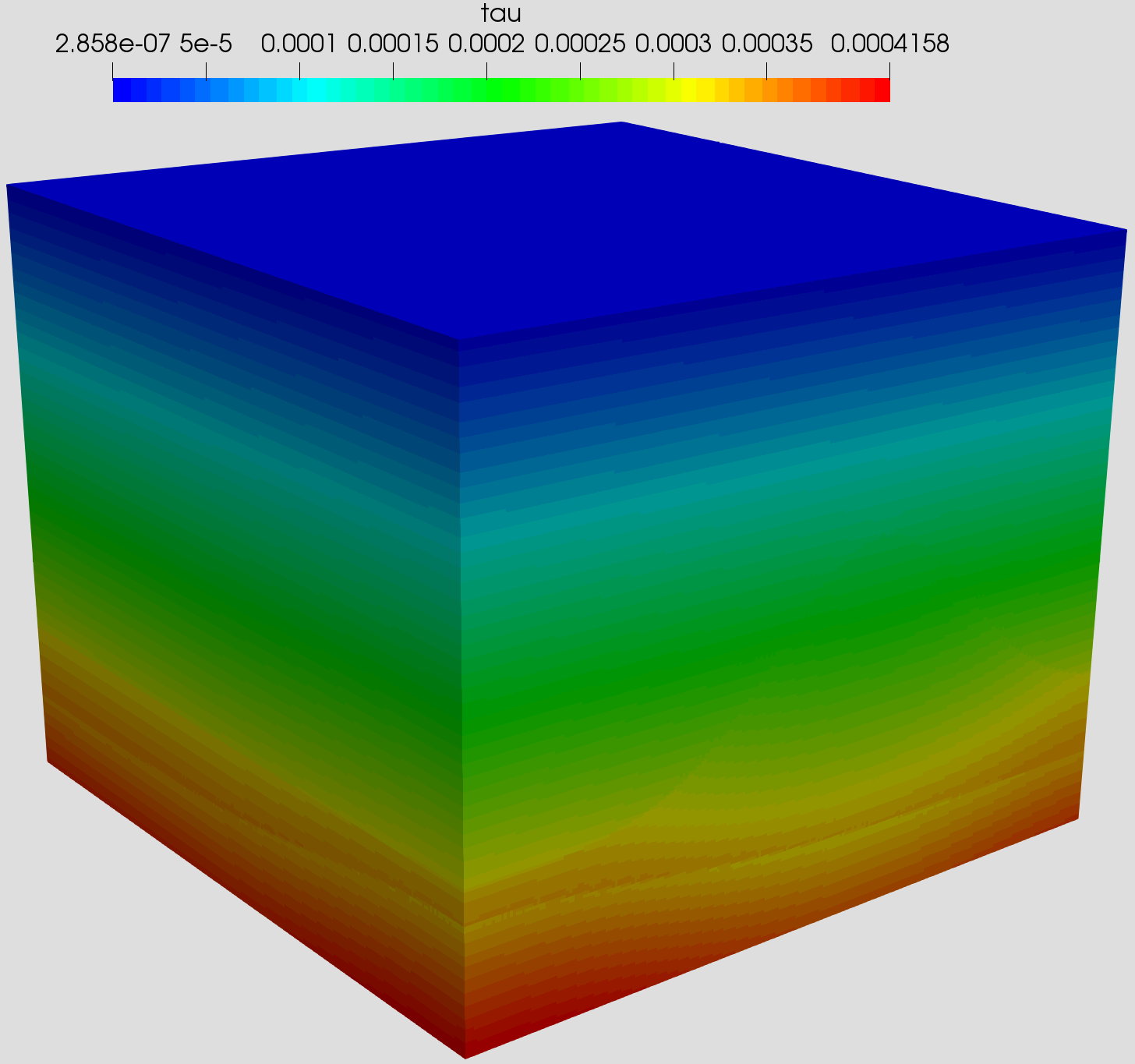 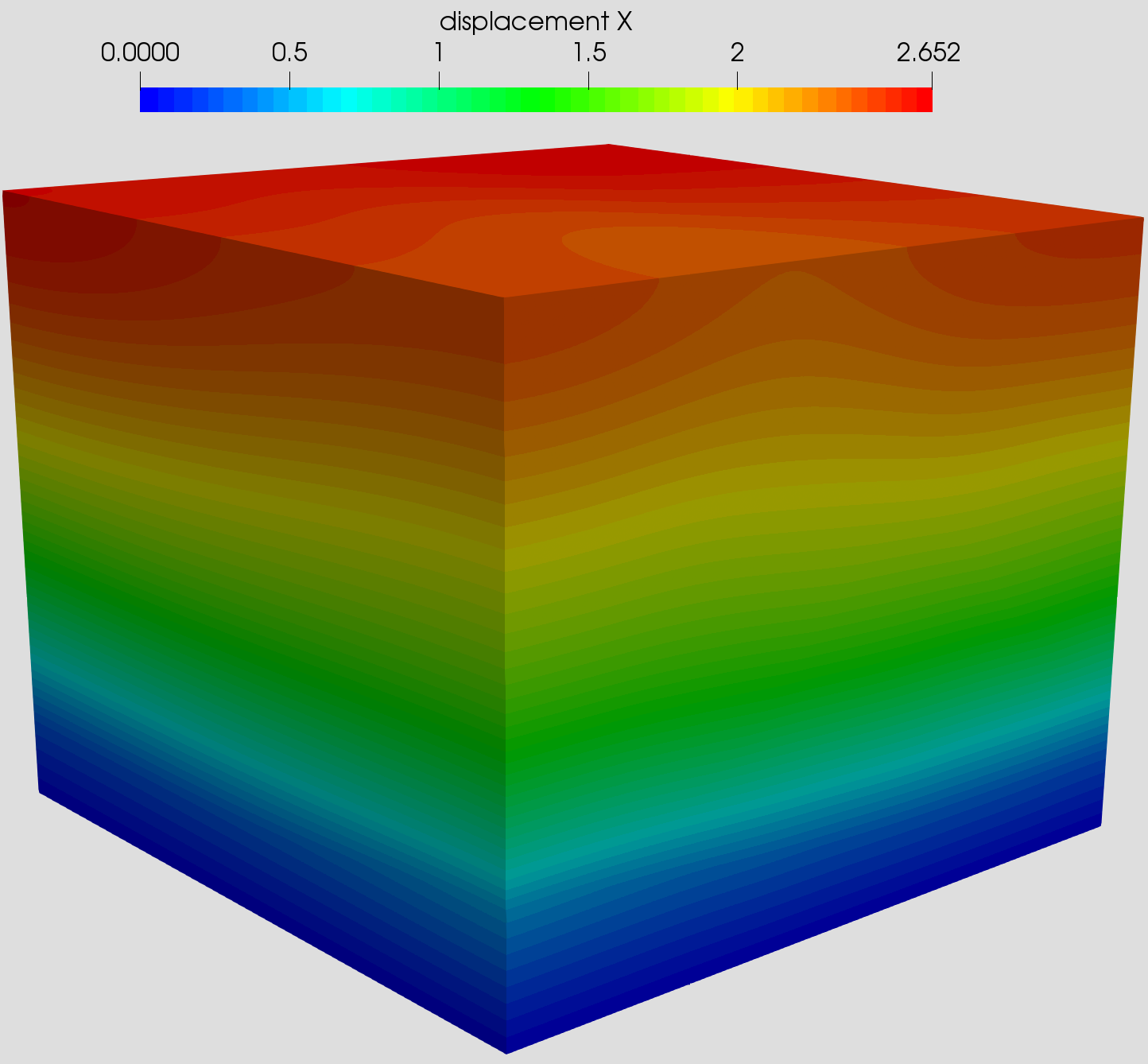 Вертикальные смещения и напряжения после задания гравитации
Заданная геометрия среды. Рельеф и неоднородности
С усадкой (без восстановления геометрии)
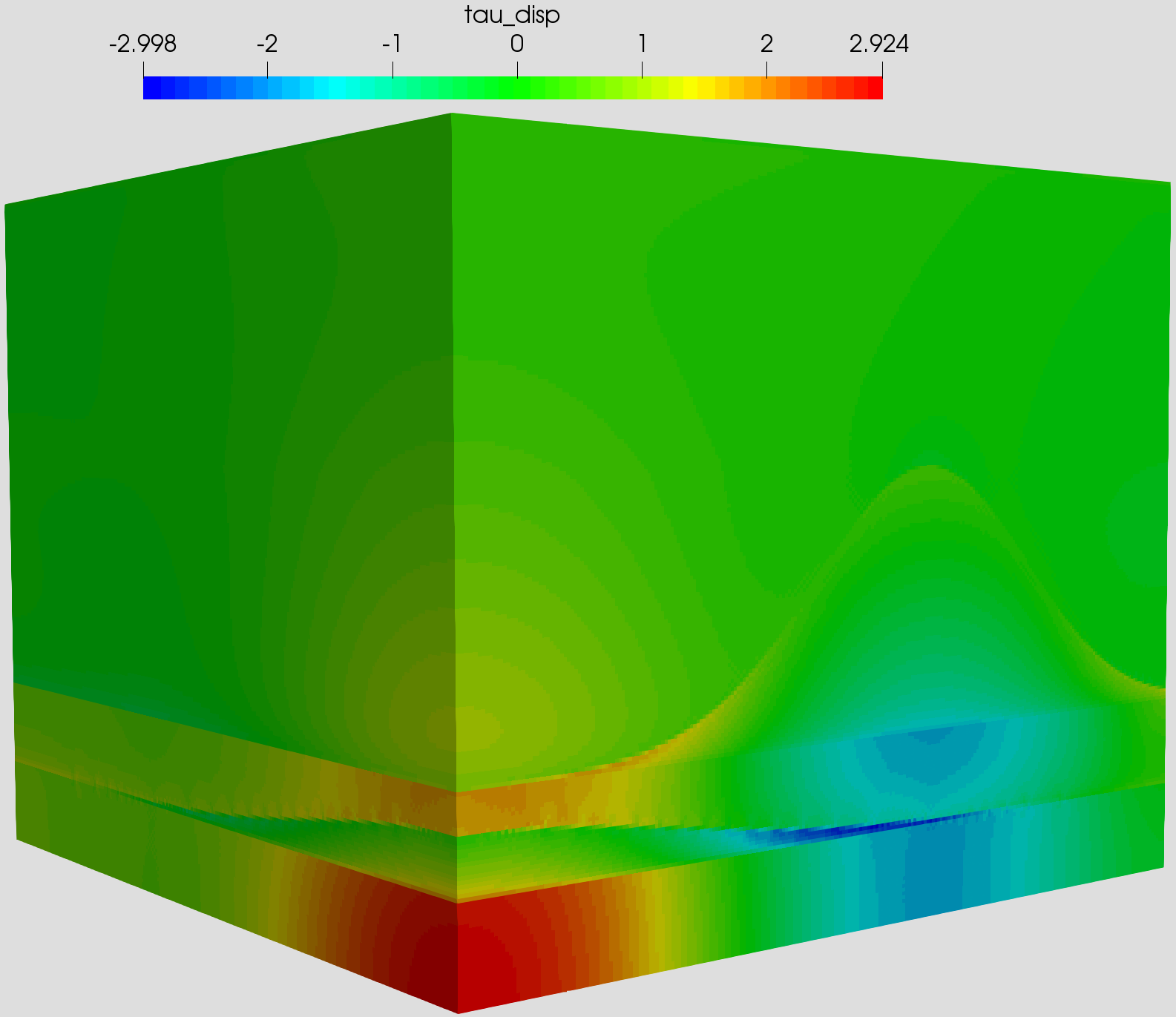 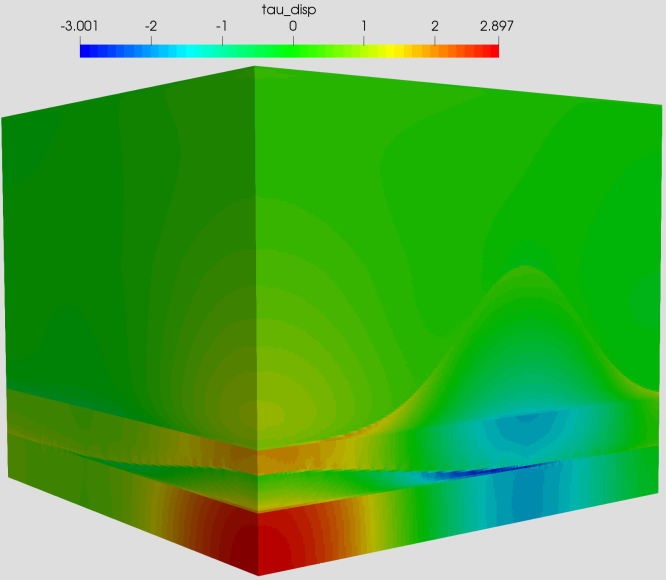 С восстановлением геометрии
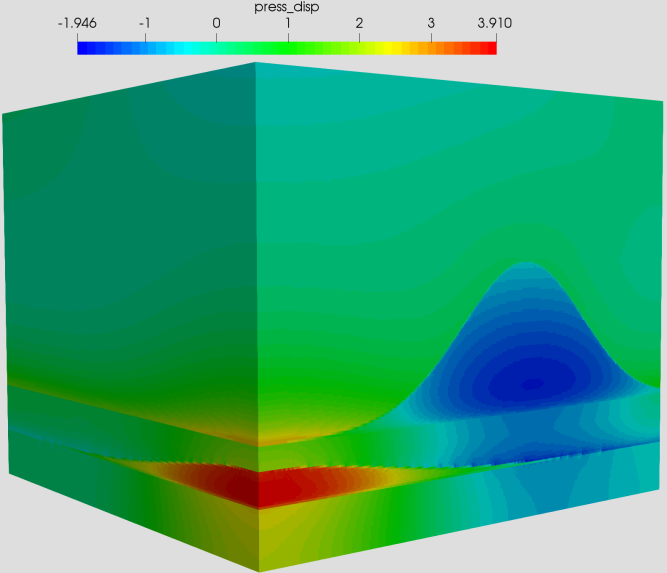 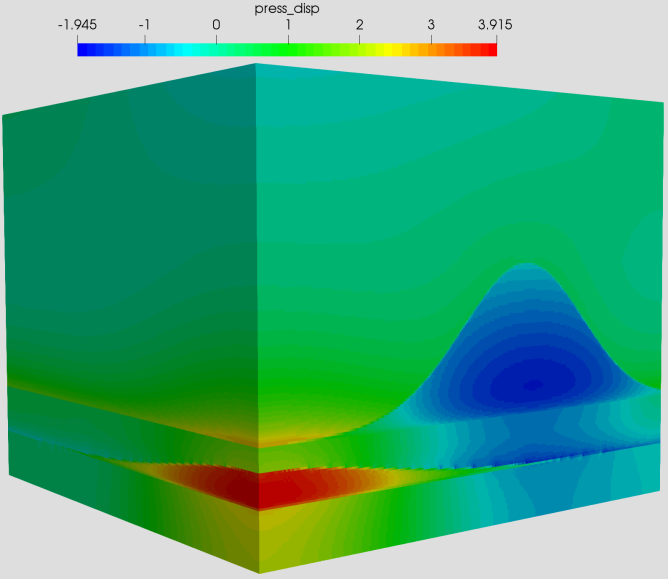 Отклонения давления и интенсивности касательных напряжений от средних значений по глубине
Влияние сферичности земли
Как правило в распоряжении имеется плоский профиль, построенный по геофизическим данным
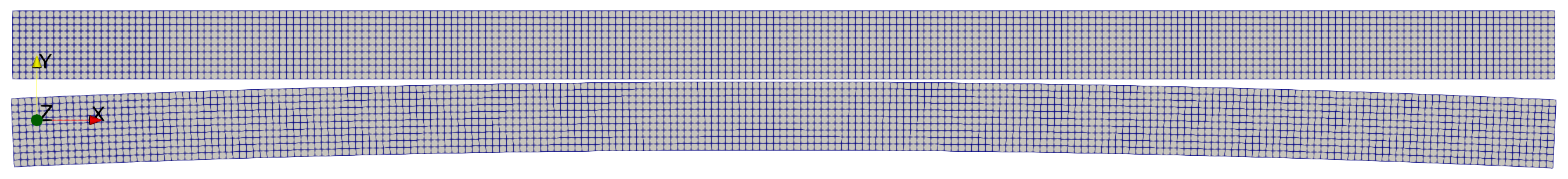 Учет сферичности при решении задач о НДС
Построение расчетной сетки для плоского профиля в декартовой СК
Искривление сетки с учетом радиуса кривизны путем простых тригонометрических соотношений. 
Задание ГУ с учетом преобразования
Нет необходимости перехода в криволинейную СК, остаемся в декартовой
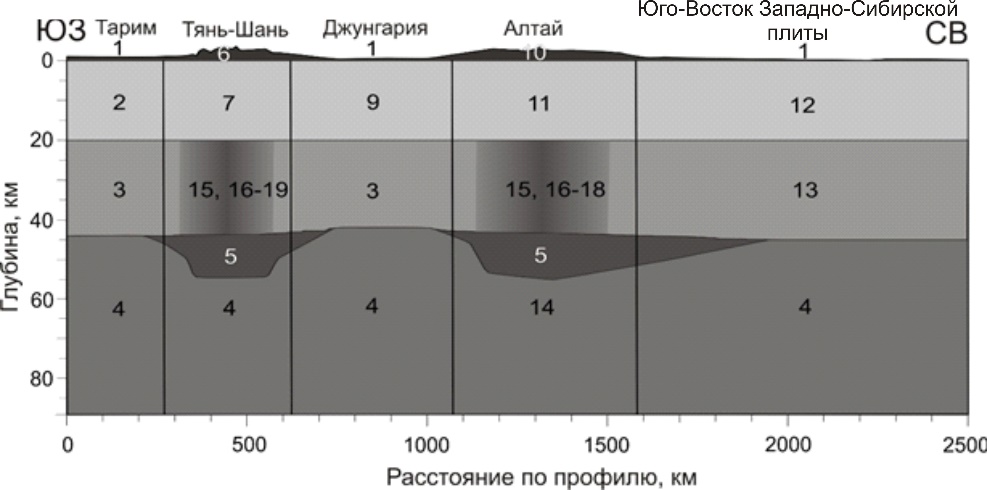 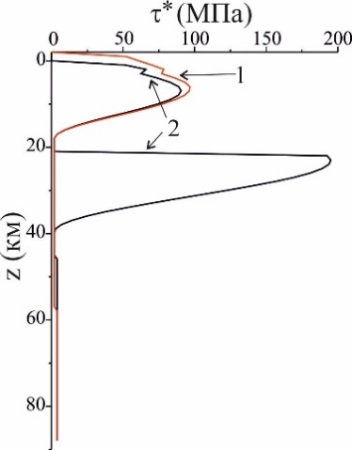 Изменение прочности с глубиной (1– под Тянь-Шанем, 2–в межгорных впадинах и в Западно-Сибирской плите)
Плоская трехслойная блочная модель земной коры и верхов мантии. Даны номера блоков с различными плотностными и прочностными свойствами
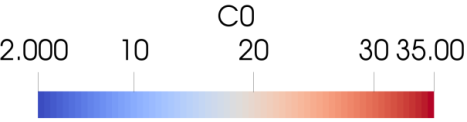 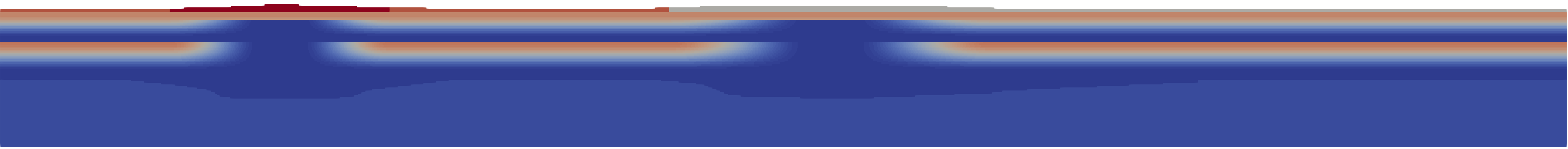 Распределение когезии в плоской расчетной области
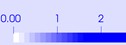 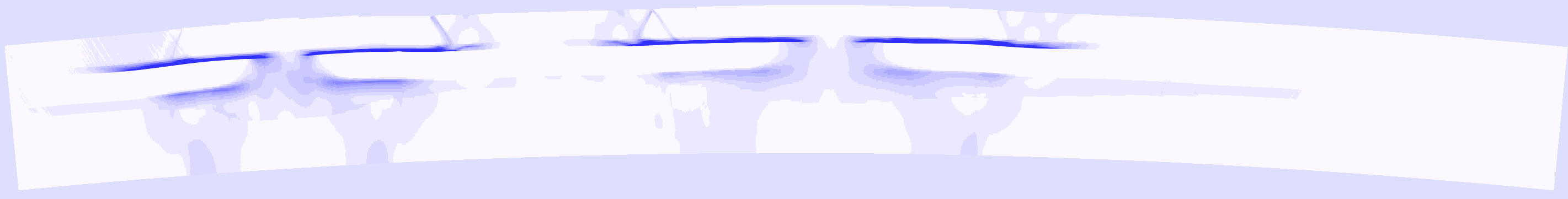 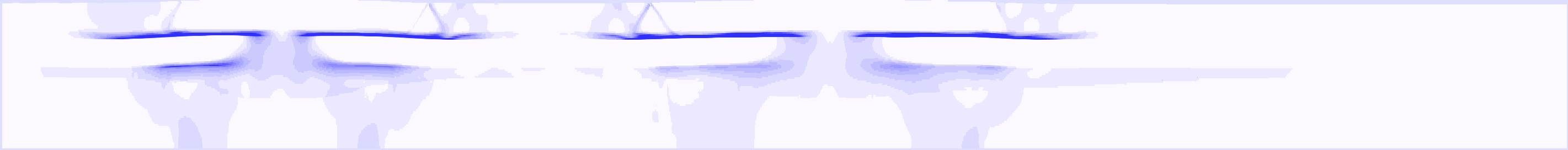 Распределение интенсивности пластической деформации при расчете с учетом и без учета сферичности
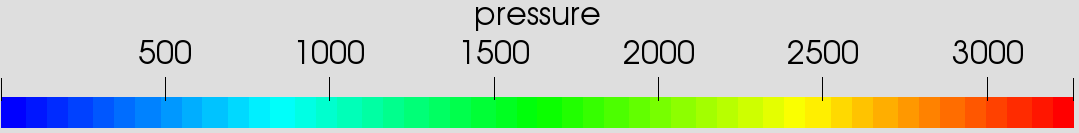 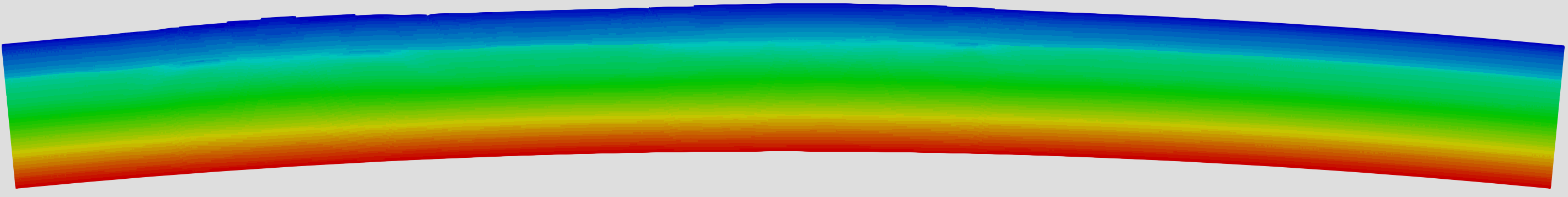 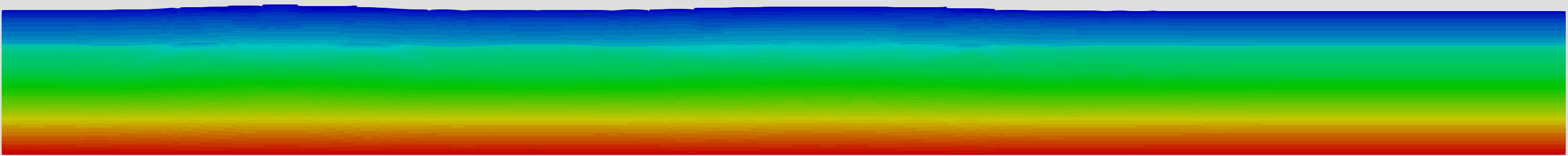 Распределение давления при расчете с учетом и без учета сферичности
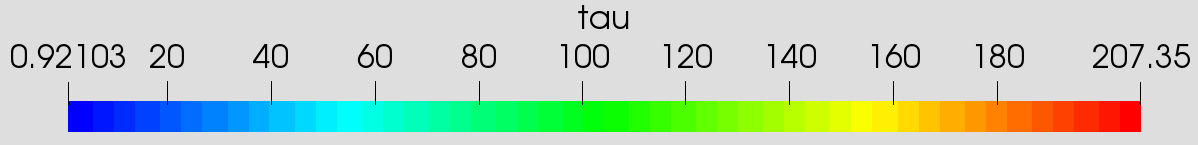 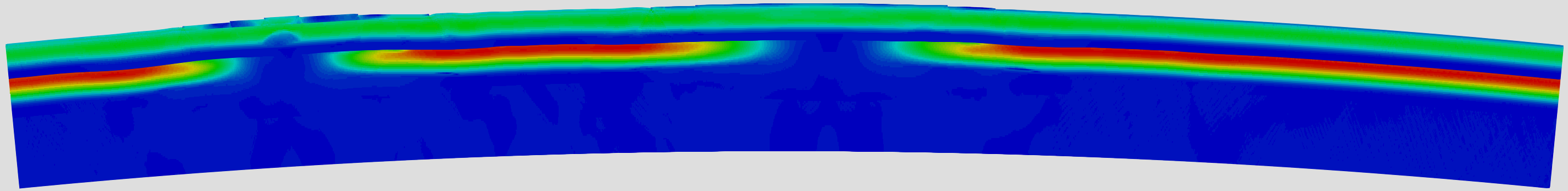 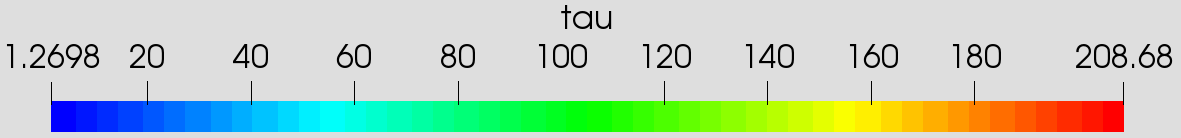 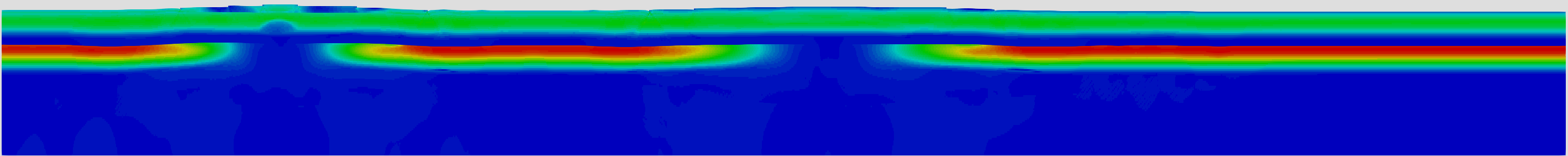 Распределение интенсивности касательных напряжений при расчете с учетом и без учета сферичности
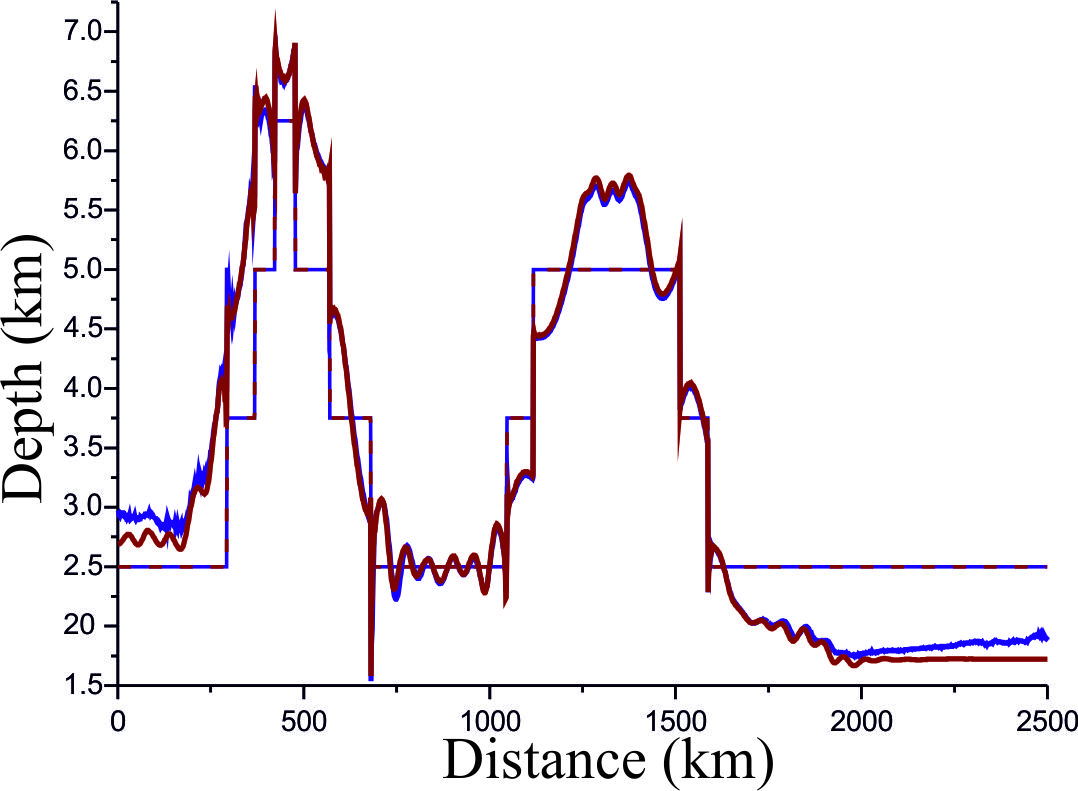 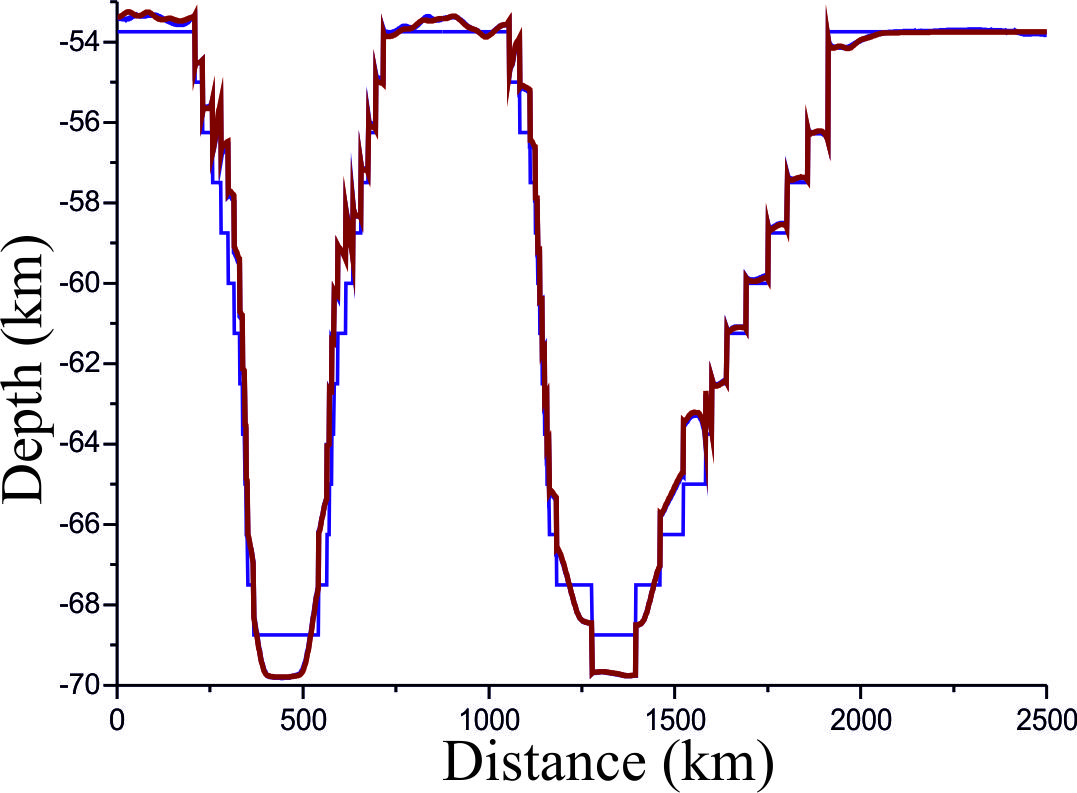 Рельеф поверхности и границы Мохо с учетом и без учета сферичности
Заданная геометрия среды. Рельеф и неоднородности
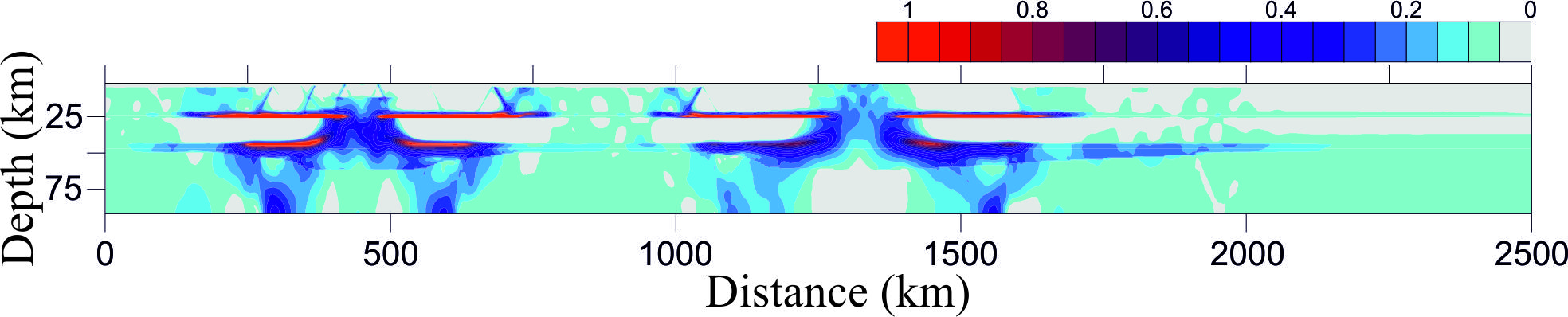 gpl
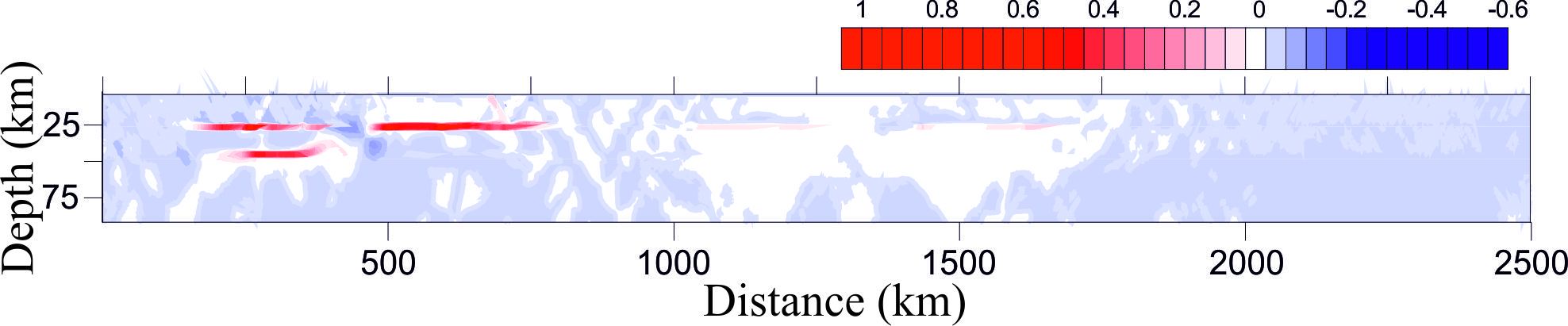 Dgpl
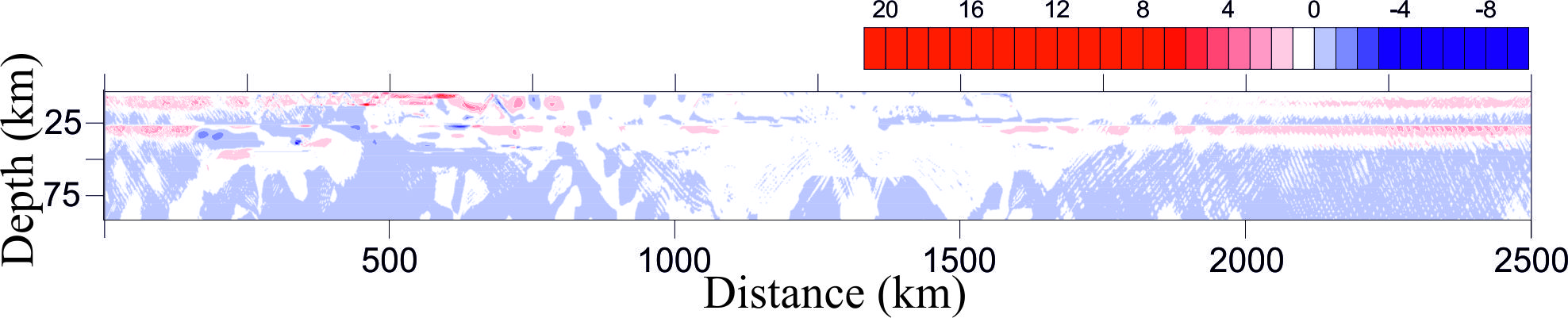 Dt
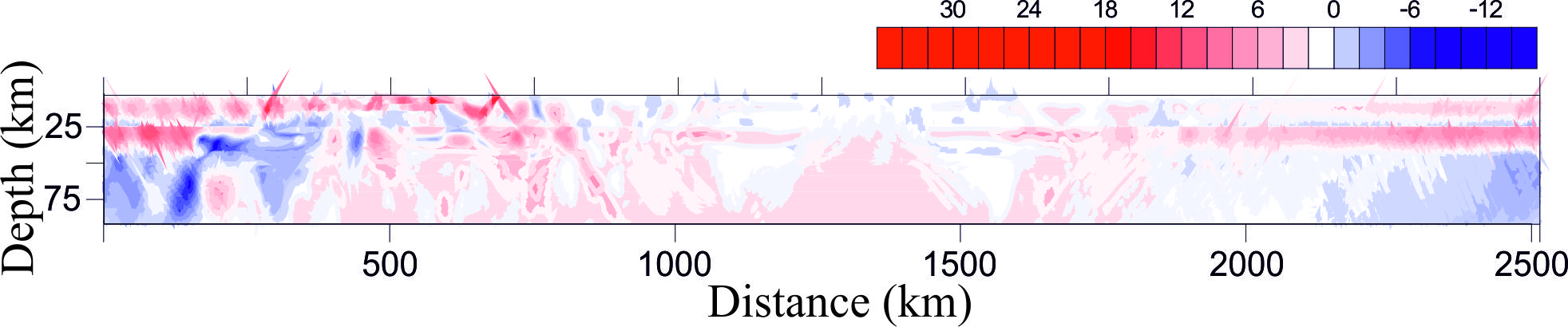 Dp
Разность между значениями параметров НДС для расчетов с учетом и без учета сферичности
Выводы
Расчет НДС с учетом заданной геометрии может быть осуществлен при помощи итераций с возвратом сетки к первоначальной геометрии

При высокой схожести решений, полученных с учетом и без учета сферичности различие параметров НДС в локальных зонах может быть достаточно большим (10% и более), что может иметь существенное значение для оценок геомеханических параметров
Спасибо за внимание!
Влияние прочностных и реологических свойств среды на строение надвиговых деформационных структур
А.А. Татаурова, Ю.П.Стефанов
Институт нефтегазовой геологии и геофизики СО РАН
Рассмотрена задача о деформировании слоя геосреды клиновидной формы лежащего на жестком основании. Численно исследовано влияние трения между деформируемым слоем и основанием на формирование разломов и общее строение надвиговых деформационных структур. Предложен вариант модели с понижением базального трения при пластической деформации. Обнаружен эффект кластеризации областей с пониженным и повышенным трением, в результате чего формируется периодическое распределение коэффициента трения вместе с образованием полос локализованного сдвига. Показано различие строения надвиговых структур при постоянном и понижающемся трении. В первом случае формируются прямолинейные разломы, а наклон поверхности согласуется с теорией критического клина. При снижении трения в процессе деформации разломы имели криволинейную, похожую на листрическую форму. Наибольший наклон дневной поверхности оказывается в передней зоне, где формируются полосы сдвиговой деформации. Над областью, где скольжение протекает с низким трением наклон становится значительно меньшим.
Триггерные эффекты в геосистемах. 
Июнь 2019 г.
Геологическое представление
Складчато-надвиговый пояс Канадских гор [Ollerenshaw, 1978]
Пример геологических разрезов через складчато-надвиговые пояса. Характерными чертами является:
клинообразная форма
детачмент, по которому происходит срыв осадочной толщи 
наличие системы надвигов (чешуйчатые веера)
      «листической» формы,
      которое      соединены в
      основании детачментом
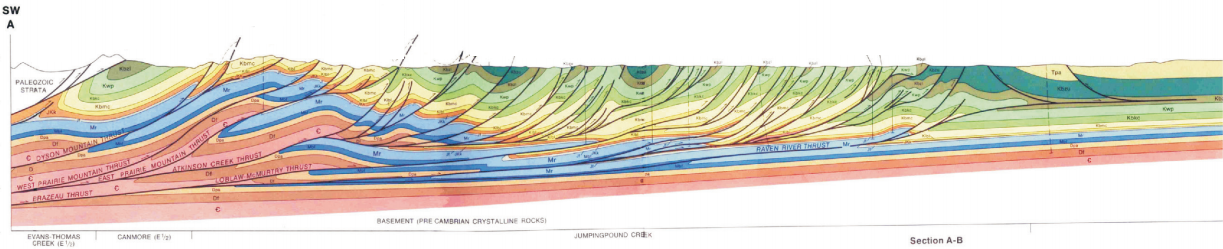 Складчато-надвиговый пояс Wyoming [Pluijm B.A., Marshak, S., 2004]
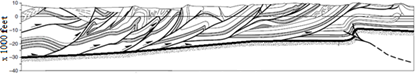 Детачмент
Классификация надвиговых систем
[Boyer, Elliot, 1982]
Чешуйчатые веера
Надвиги можно разделить на два типа: зависимые, когда предыдущий надвиг оказывает влияние на последующий. И независимые, когда такого влияния нет. Напряженно-деформированное состояние таких систем различна.
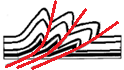 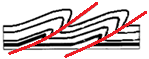 Независимые чешуйчатые
веера
Зависимые чешуйчатые
веера
Основные уравнения
Система уравнений
Определяющие соотношения для упругости
Предельная поверхность
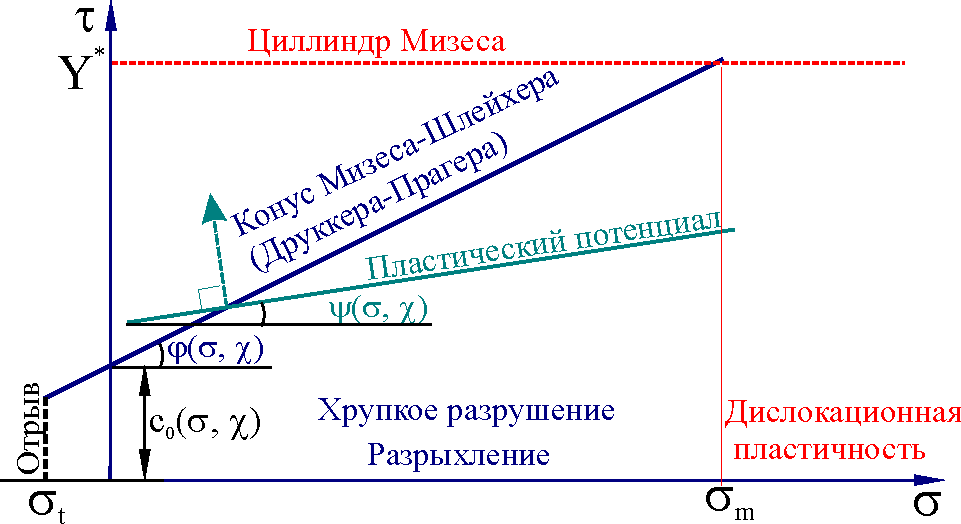 Псевдопластическая деформация (модель Друккера-Прагера)
22
Численная модель
x
Прочность, MPa
y
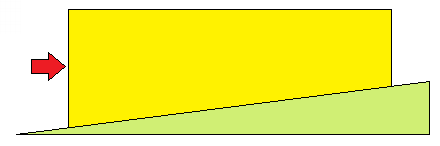 Осадочная толща
Основание
Упрочнение в течение 
пластической деформации
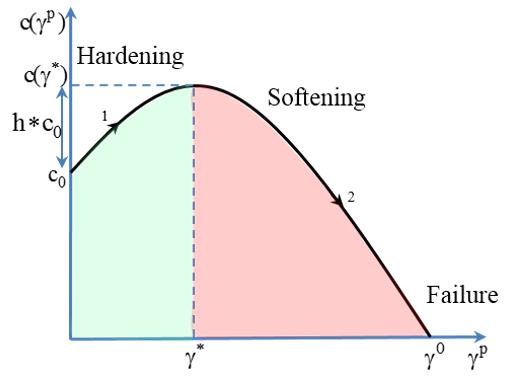 [Stefanov Yu.P., 2005]
Базальное трение постоянно
Разломы прямолинейны и развивались последовательно. При более высоких значениях базального трения (0.05 – 0.3) аналогичные результаты.
Интенсивность сдвиговой пластической деформации (%)
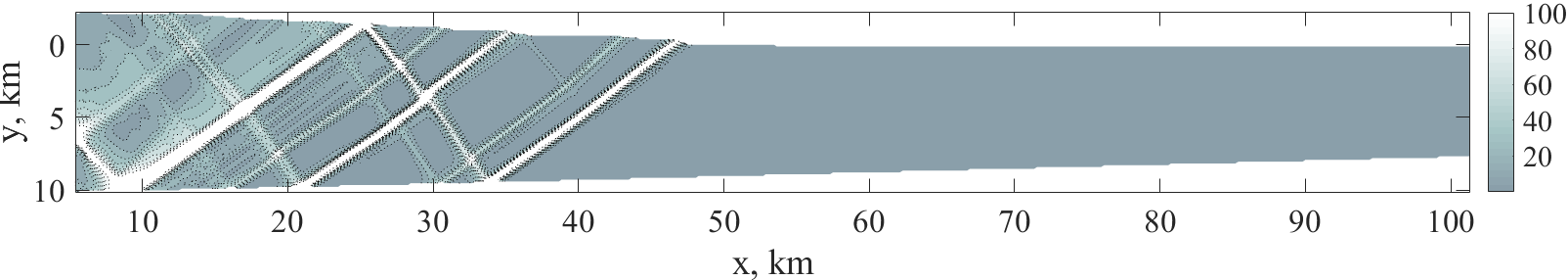 - рамповые структуры
38°
40°
Наклон топографической поверхности варьировался от 1°-3°, что не превышает величины критического угла рассчитанного по теории критического клина [Dahlen, 1984].
Вектора скорости деформации
- максимальная
Главные оси напряжений
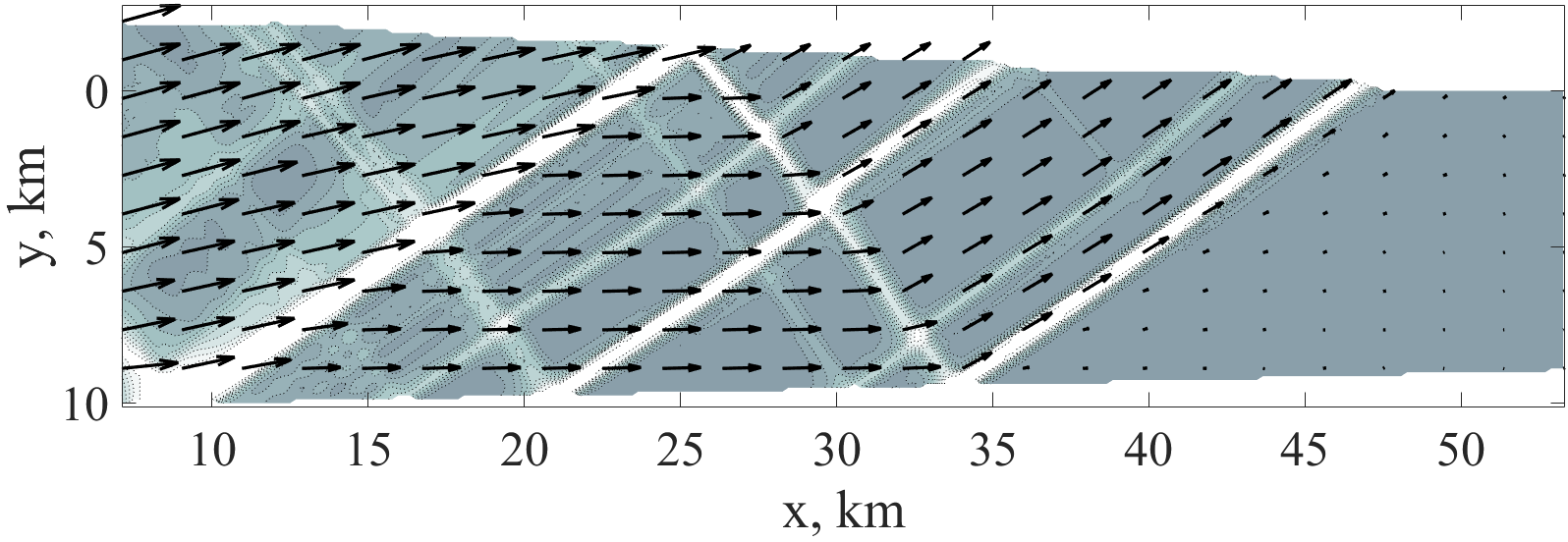 - минимальная
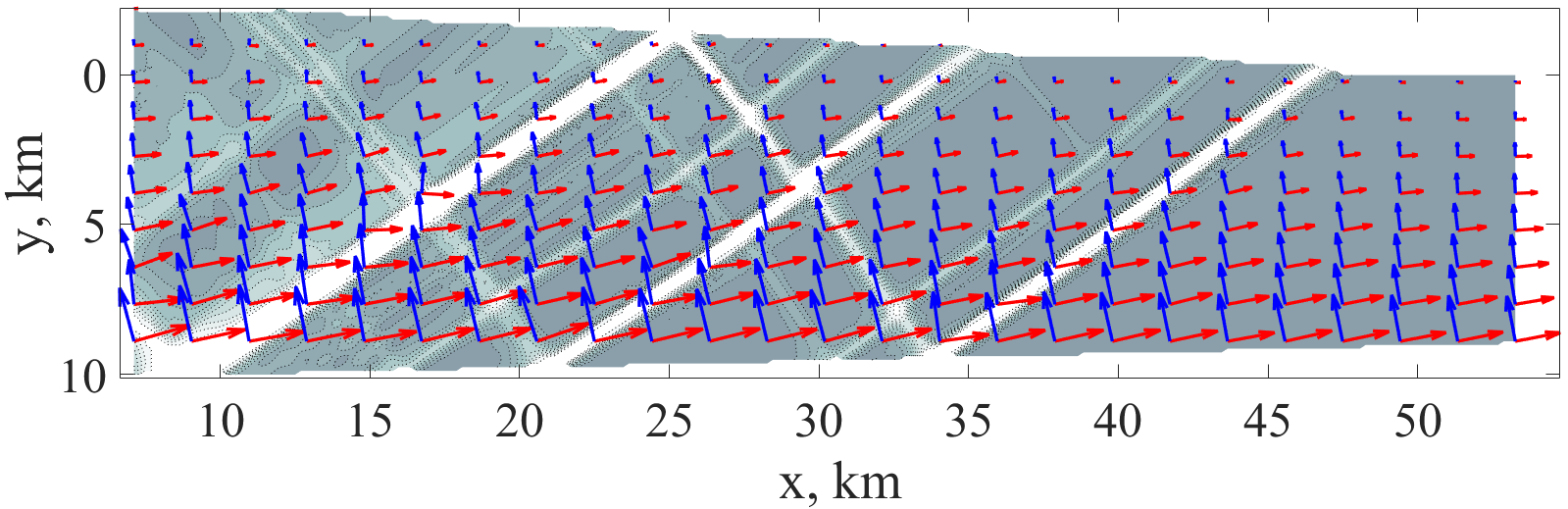 В тыловой части вектора субгоризонтальны. В зоне активного деформирования поворачиваются до момента формирования нового разлома. Область перед разломом неподвижна.
Оси отклоняются от изначально субгоризонтального и субвертикального положения не более чем на 15°
Базальное трение понижается
Интенсивность сдвиговой пластической деформации (%)
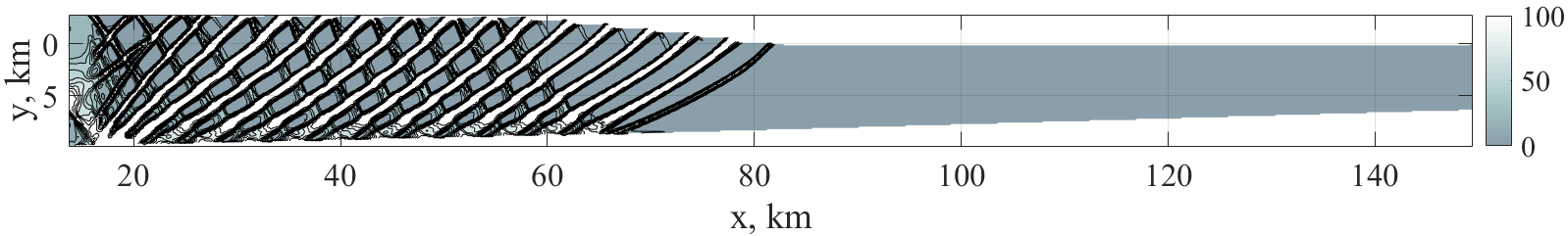 При понижающемся трении формируются листрические разломы. Они зарождаются на детачменте и развиваются снизу-вверх. Разломы выполаживаются при приближении к фронту клина. Наклона дневной поверхности от 0°-5.5°.
Главные оси напряжений
Вектора скорости деформации
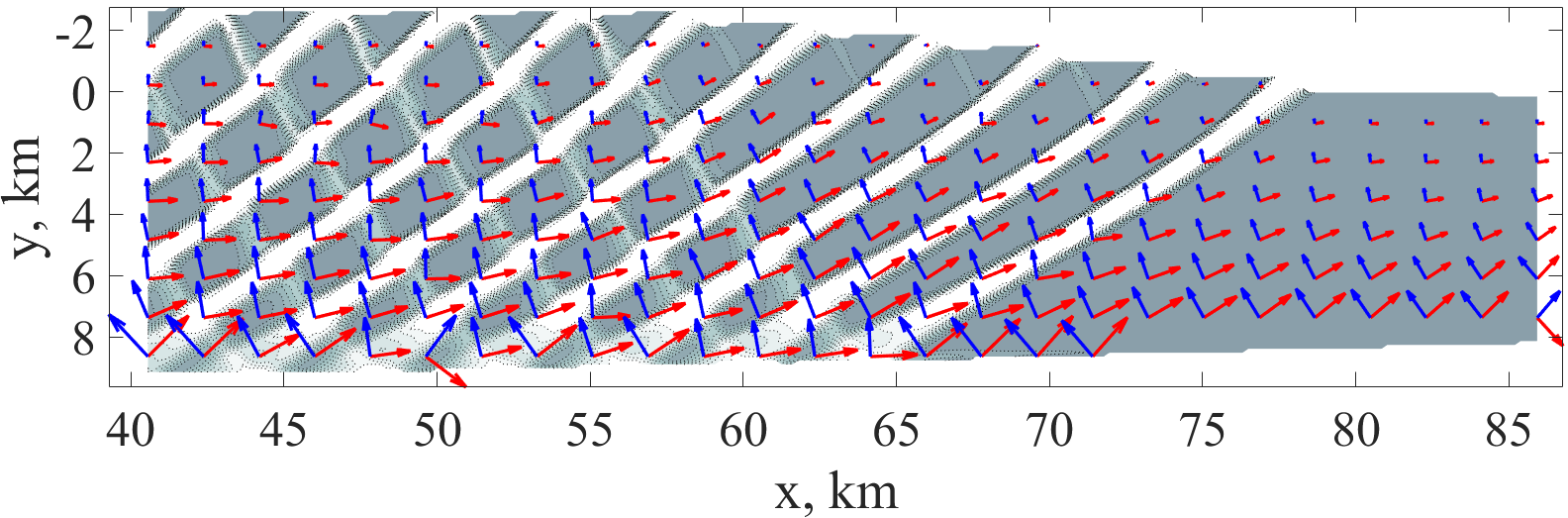 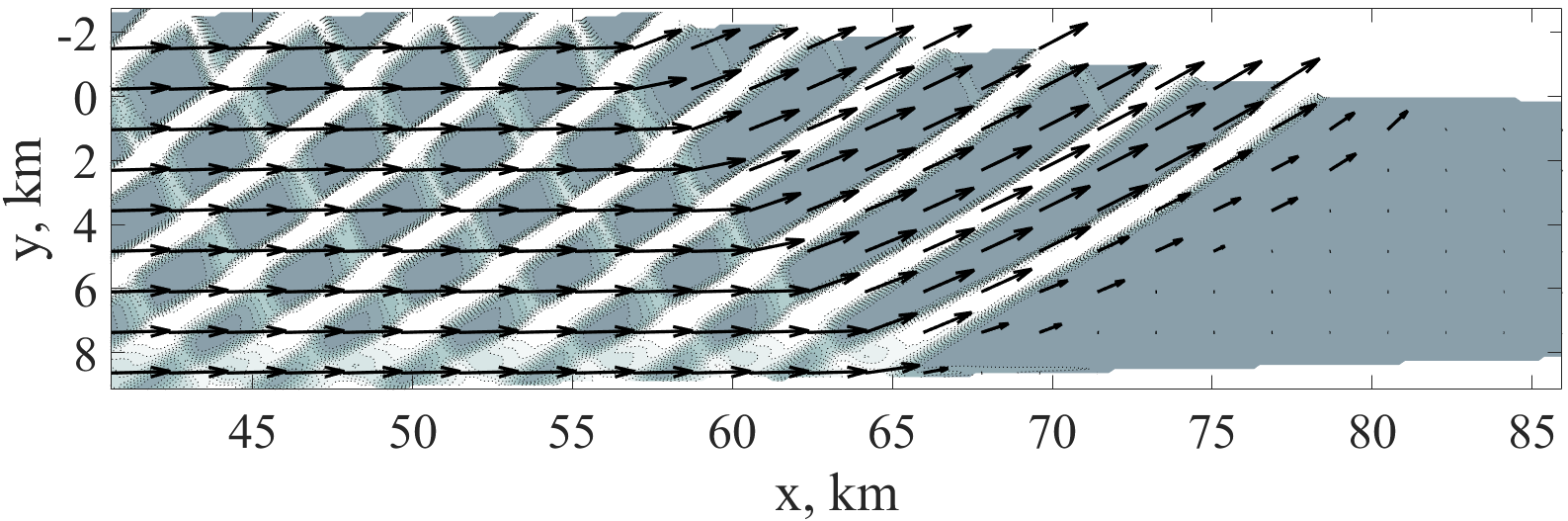 Вектора скорости принимают горизонтальное положение в тыловой части и имеют наклонное положение на периферии деформирующейся среды. За ней смещение отсутствует.
Углы поворота главных осе в данном примере более разнообразное. Особенно это видно в близи детачмента и в зоне формирования наиболее поздних разломов.
Интенсивность сдвиговой пластической деформации (%)
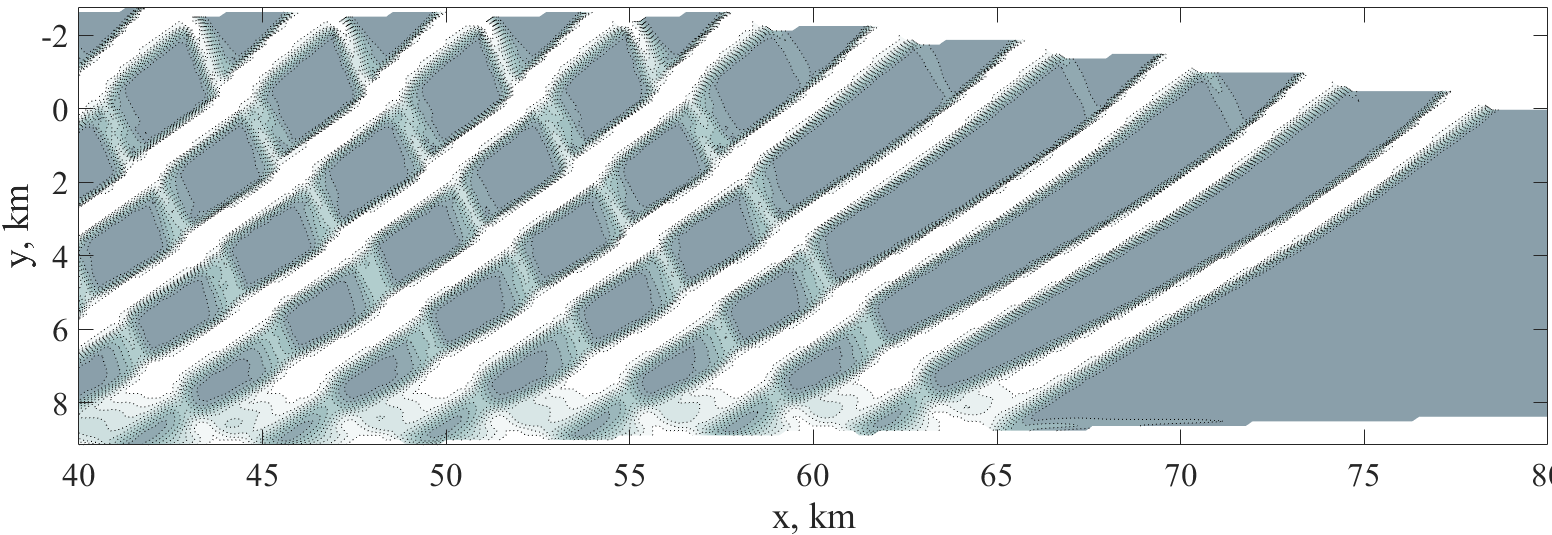 Отмечается понижение пластической деформации в момент, когда трение в основании осадочного слоя достигает максимального значения. Каждый пик соответствует формированию нового разлома.
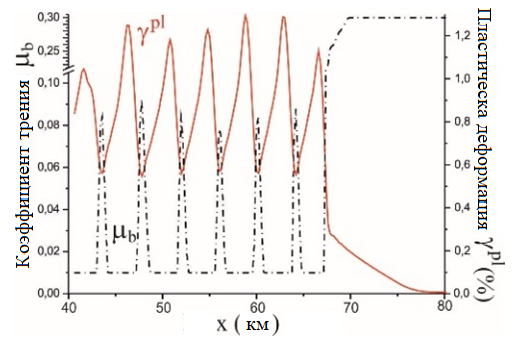 Отношение касательных напряжений к давлению показали, что максимальное значение этого соотношения достигается в момент наименьшей величины пластической деформации.
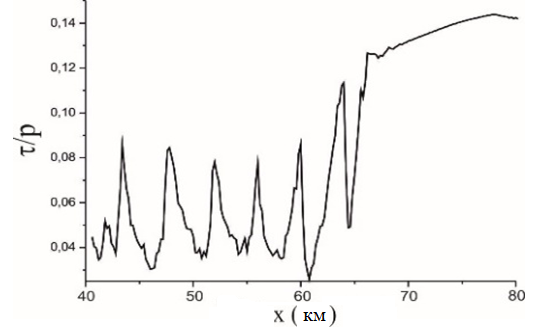 Интенсивность сдвиговой пластической деформации (%)
«Time 2»
«Time 1»
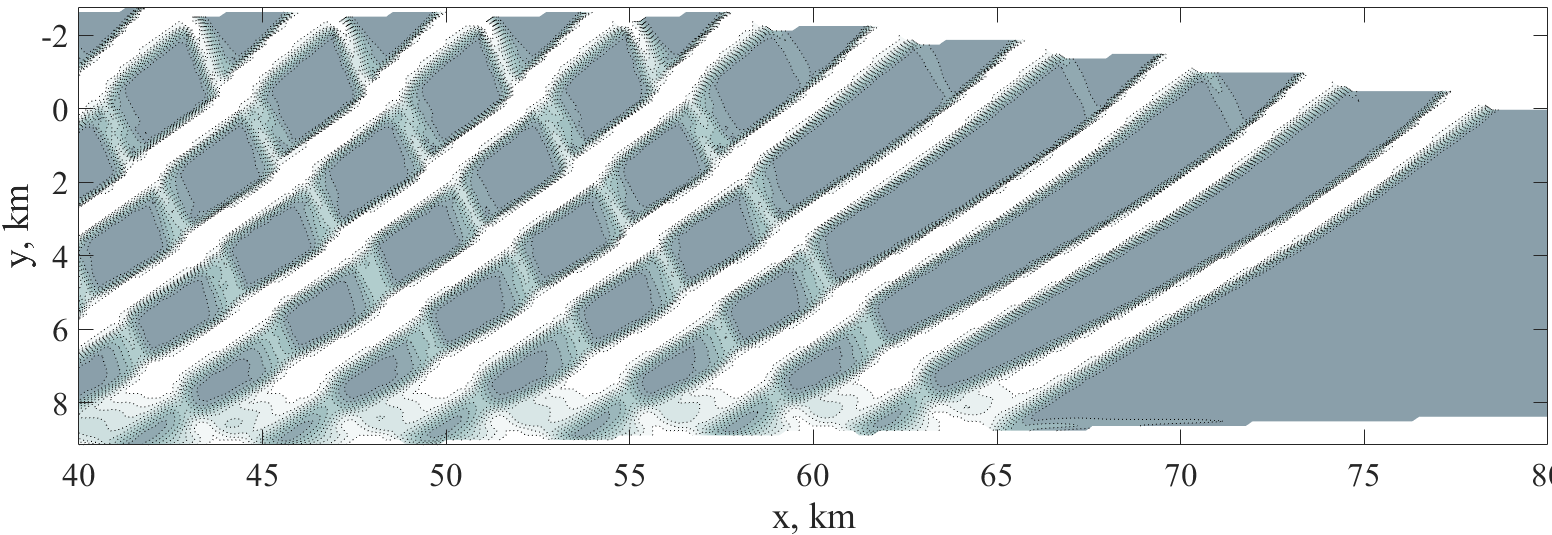 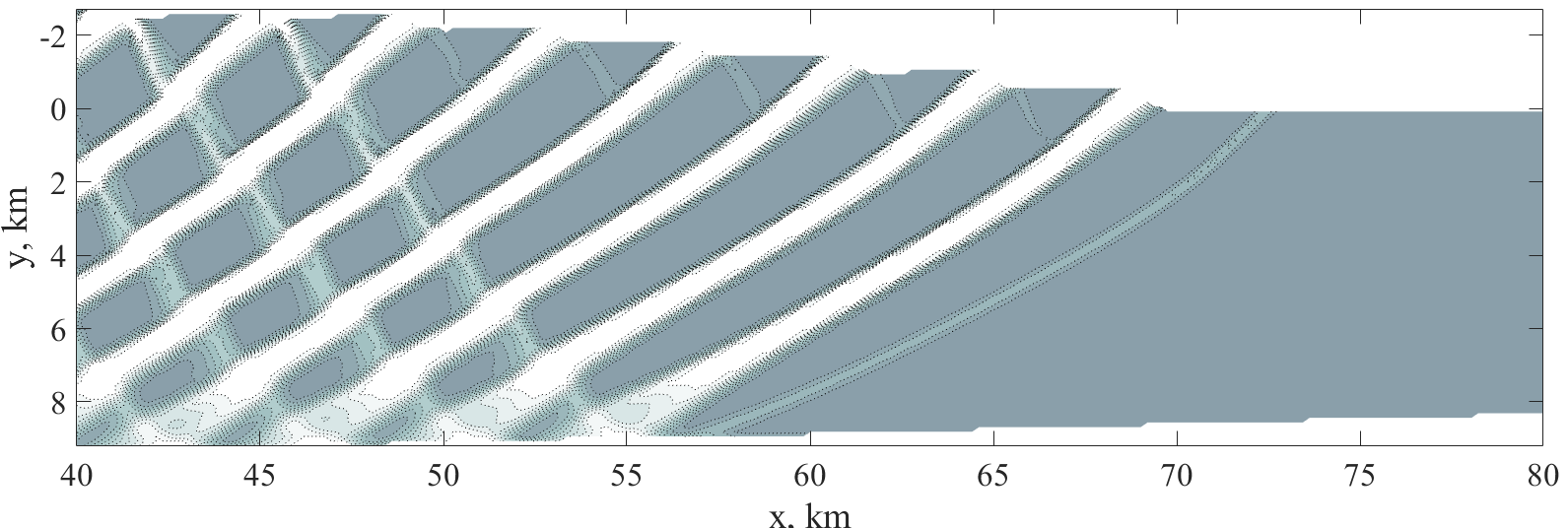 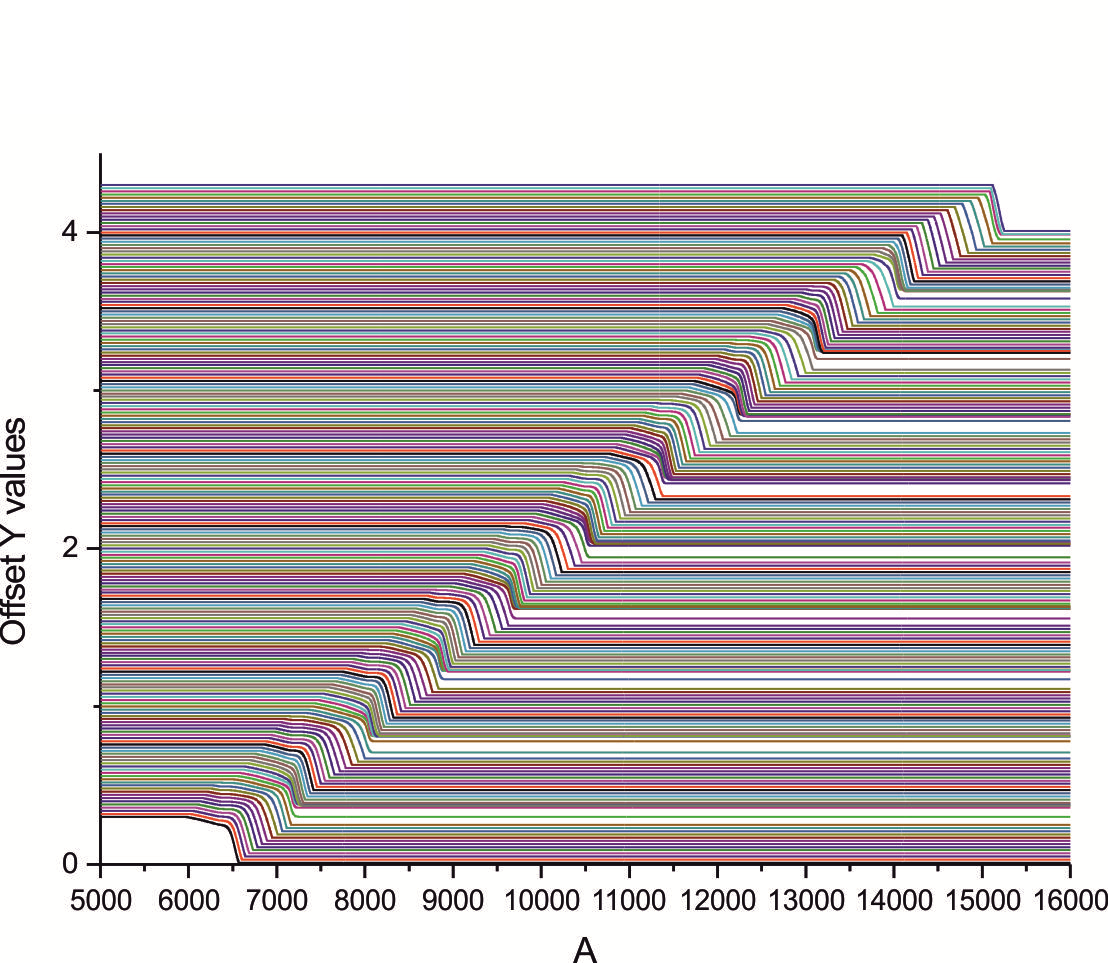 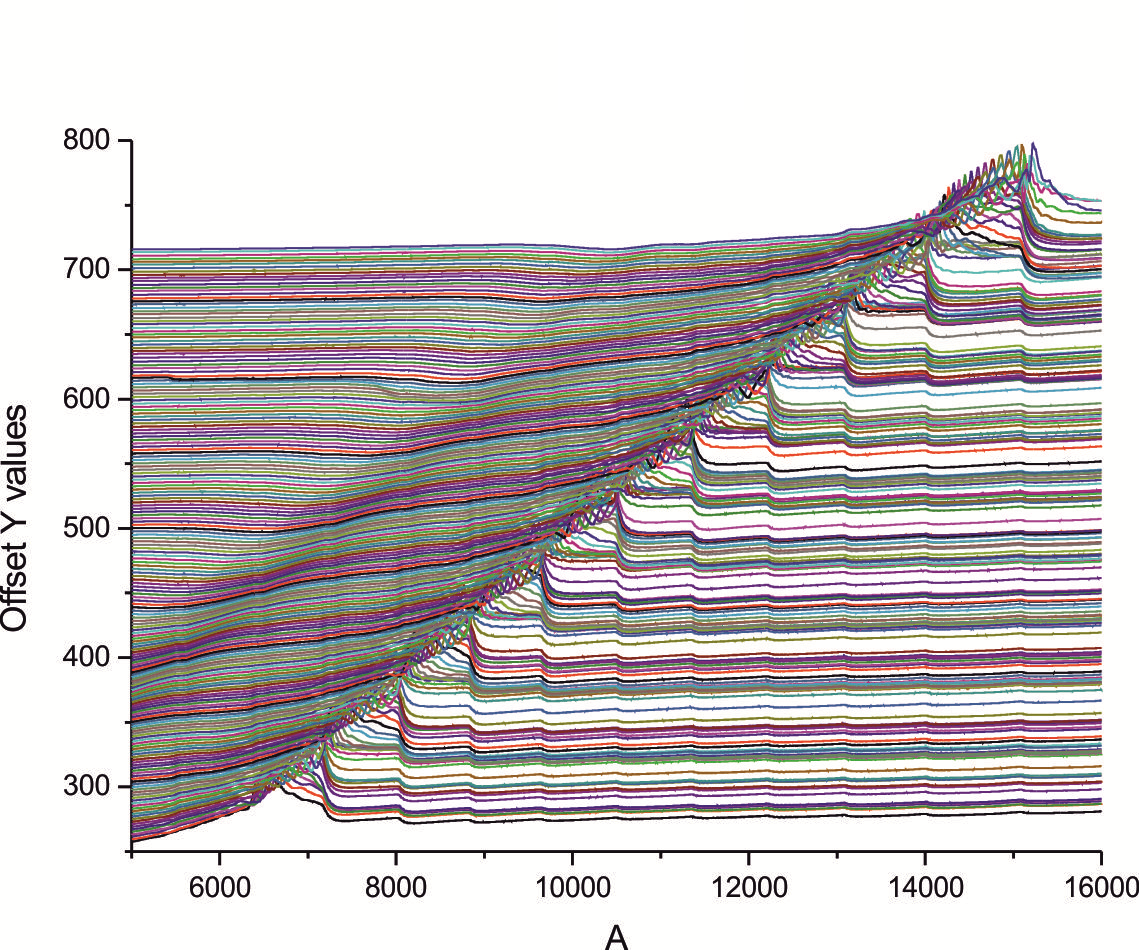 Базальное трение на детачменте
Давление на детачменте
«Time»
«Time»
Видно, что трение в нижней части разреза неравномерно. Но время формирования изменяется: увеличивается последовательно.
Перед моментом формирования разлома отмечается понижение давления, что можно использовать как предвестник будущего разлома.
Заключение
Строение надвиговых структур в значительной степени определяется процессами происходящие в зоне срыва фундамента. При  постоянном базальном трении образуются линейные рамповые структуры, в то время как, при снижении трения в процессе деформирования разломы приобретают криволинейную, близкую к листической форму.
 
Обнаружено, что при зависимости коэффициента трения от накопленной пластической деформации происходит кластеризация зон с пониженным и повышенным трением, в результате чего формируется периодическое распределение коэффициента трения вместе с образованием зон локализованного сдвига.


Работа выполнена в рамках проекта IX.128.1.1. Программы фундаментальных научных исследований государственных академий наук и при частичной (Раздел 3.2) поддержке РФФИ, грант №19-05-00378